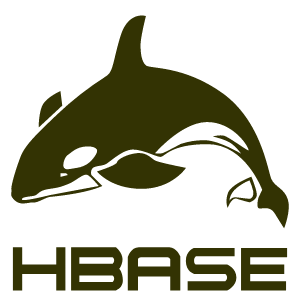 HBase
课程目标
CONTENTS
1
7
第一章 HBase介绍
第七章 HBase高级特性
ITEMS
ITEMS
2
8
第二章 HBase模型和系统架构
第八章 MapReduce On HBase
ITEMS
ITEMS
3
第三章 HBase数据读写流程
ITEMS
4
第四章 HBase环境搭建
ITEMS
5
第五章 HBase Shell
ITEMS
6
第六章 HBase程序开发
ITEMS
1 HBase介绍
HBase是一种构建在HDFS之上的分布式、面向列的存储系统。在需要实时读写、随机访问超大规模数据集时，可以使用HBase。Apache HBase是Google BigTable的开源实现，就像BigTable利用了GFS所提供的分布式数据存储一样，HBase在Hadoop之上提供了类似于BigTable的能力
1.1 面向行和面向列存储对比
1.1.1 数据库以行、列的二维表的形式存储数据



1.1.2 列式数据库把一列中的数据值串在一起存储起来，然后再存储下一列的数据



1.1.3 两种存储方式的对比
表1-3 行/列存储对比
1.2 HDFS分布式存储特点
HDFS(Hadoop Distributed File System)是Hadoop项目的核心子项目，是分布式计算中数据存储管理的基础，是基于流数据模式访问和处理超大文件的需求而开发的，可以运行于廉价的商用服务器上。
1. 优点
(1)高容错性
(2)适合大数据的处理
(3)流式文件写入
(4)可构建在廉价机器上
2. 缺陷
(1)不适合低延迟数据访问
(2)无法高效存储大量的小文件
(3)不支持多用户写入及任意修改文件
1.3 HBase的使用场景
HBase不是关系型数据库，也不支持SQL，但是它有自己的特长，这是关系型数据库不能处理的。
1. 平台类
2. 内容服务类
3. 信息展示类
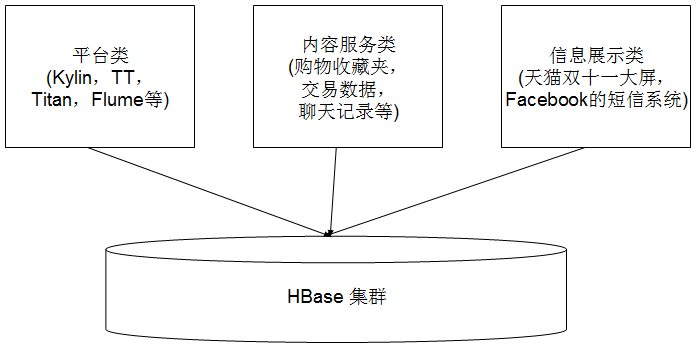 2.1 HBase相关概念
HBase的数据模型也是由一张张的表组成，每一张表里也有数据行和列，但是在HBase数据库中的行和列又和关系型数据库的稍有不同。
1. Table(表)
2. Row(行)
3. Column(列)
4. Column Family(列族)
5. Column Qualifier(列标识符)
6. Cell(单元格)
7. Timestamp(时间戳)
2.2 HBase逻辑模型
HBase是一个类似BigTable的分布式数据库，它是一个稀疏的长期存储的(存储在硬盘上)、多维度的、排序的映射表，这张表的索引是行关键字、列关键字和时间戳，HBase中的数据都是字符串，没有类型。
表2-1 HBase的逻辑模型
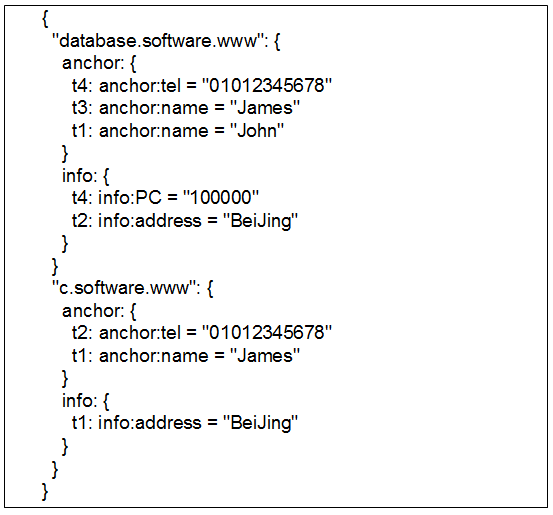 2.3 HBase物理模型
虽然从逻辑模型来看每个表格是由很多行组成的，但是在物理存储上面，它是按照列来保存的。
表2-2 HBase的物理模型
2.4 HBase的特点
非关系型数据库严格上不是一种数据库，而是一种数据结构化存储方法的集合。HBase作为一个典型的非关系型数据库，仅支持单行事务，通过不断增加集群中节点数据量来增加计算能力，其具有以下特点。
1. 容量巨大
2. 面向列
3. 稀疏性
4. 数据多版本
5. 可扩展性
6. 高可靠性
7. 高性能
8. 数据类型单一
2.5 HBase系统架构
HBase同样是主从分布式架构，它隶属于Hadoop生态系统，由以下组件组成：Client，ZooKeeper，HMaster，HRegionServer和HRegion；在底层，它将数据存储于HDFS中
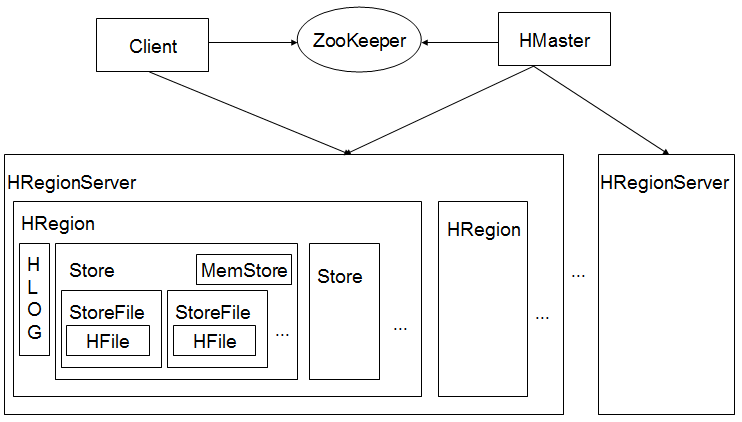 2.5 HBase系统架构
2.5.1 Client
Client包含访问HBase的接口，使用RPC机制与HMaster和HRegionServer进行通信并维护Cache来加快对HBase的访问，比如HRegion的位置信息。
2.5.2 ZooKeeper
ZooKeeper的引入使得Master不再是单点故障，通过选举，保证任何时候集群中只有一个处于Active状态的Master，HMaster和HRegionServer启动时会向ZooKeeper注册。
2.5.3 HMaster
HMaster是HBase集群的主控服务器，负责集群状态的管理维护。
(1)管理用户对表的增、删、改、查操作。
(2)为HRegionServer分配HRegion。
(3)管理HRegionServer的负载均衡，调整HRegion分布。
(4)发现失效的HRegionServer并重新分配其上的HRegion。
(5)当HRegion切分后，负责两个新生成HRegion的分配。
(6)处理元数据的更新请求。
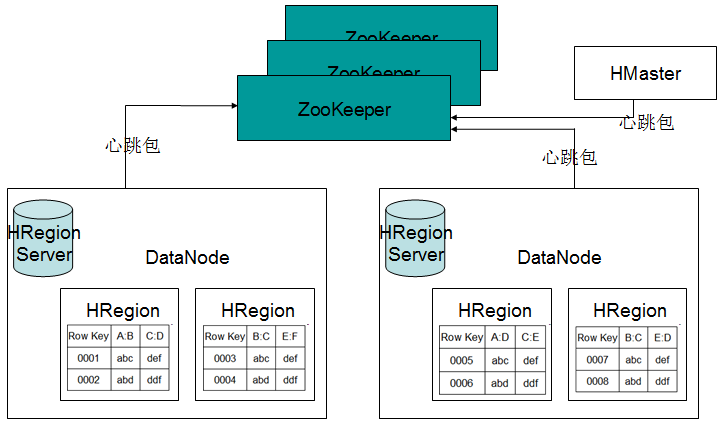 3.1 HRegionServer详解
HRegionServer一般和DataNode在同一台机器上运行，实现数据的本地性。
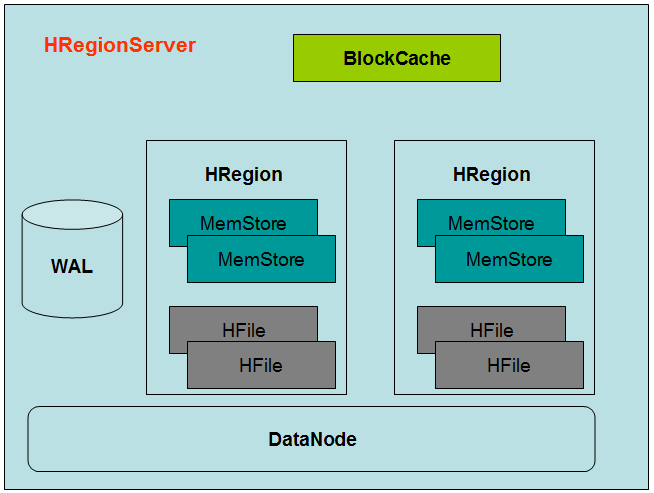 3.1 HRegionServer详解
3.1.1 WAL
     1. WAL滚动
     2. WAL失效
     3. WAL删除
3.1.2 MemStore
      MemStore是一个写缓存(In Memory Sorted Buffer)，所有数据的写在完成WAL日志写后，会写入MemStore中，由MemStore根据一定的算法将数据Flush到底层HDFS文件中(HFile)。
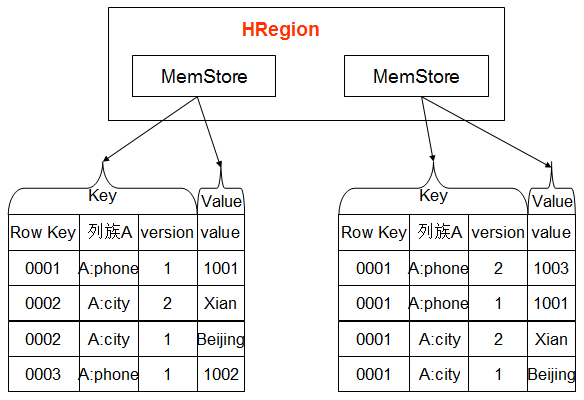 3.1 HRegionServer详解
3.1.3 BlockCache
      客户的读请求会先到MemStore中查数据，若查不到就到BlockCache中查，再查不到就会从磁盘上读，并把读入的数据同时放入BlockCache。

HBase RegionServer包含三个级别的Block优先级队列：
(1)Single队列，如果一个Block第一次被访问，则放在这一优先级队列中。
(2)Multi队列，如果一个Block被多次访问，则从Single队列移到Multi队列中。
(3)InMemory队列，如果一个Block是InMemory的，则放到这个队列中。
3.1 HRegionServer详解
3.1.4 HFile
      HBase的数据以KeyValue(Cell)的形式顺序的存储在HFile中，在MemStore的Flush过程中生成HFile，在HFile中的数据是按Row Key，Column Family，Column排序，对相同的Cell(即这三个值都一样)则按Timestamp倒序排列。

1. 数据块
2. 元数据块
3. FileInfo
4. 数据块索引
5. 元数据块索引
6. 文件尾
表3-1 HFile组成部分
3.1 HRegionServer详解
3.1.5 HRegionServer的恢复
      当一台HRegionServer宕机时，由于它不再发送心跳包给ZooKeeper而被监测到，此时ZooKeeper会通知HMaster，HMaster会检测到哪台HRegionServer宕机，它将宕机的HRegionServer中的HRegion重新分配给其它的HRegionServer，同时HMaster会把宕机的HRegionServer相关的WAL拆分分配给相应的HRegionServer(将拆分出的WAL文件写入对应HRegionServer的WAL目录中，并写入相应的DataNode)，从而使这些HRegionServer可以滚动分到的WAL来重建MemStore。

3.1.6 HRegionServer的上线下线
      HMaster使用ZooKeeper来跟踪HRegionServer状态。当某个HRegionServer启动时，会首先在ZooKeeper上的Server目录下建立代表自己的文件，并获得该文件的独占锁。
3.2 HRegion
在HBase中，一个表的表行的多少决定了HRegion的大小，表的列族个数又决定了Store的多少，一个Store对应一个MemStore和多个StoreFile，StoreFile则对应一个HFile



HBase表创建时候默认就是一个HRegion，在行记录不断增加下，达到一定的数值HRegion会自动切分，变成多个HRegion，每一个HRegion里面由多个Store组成(Store的个数是由HBase表列族个数决定)。
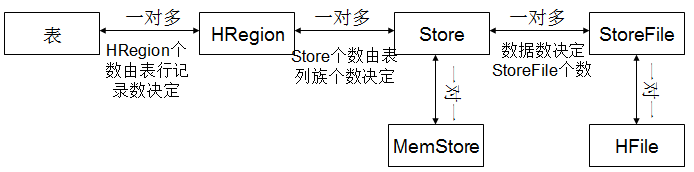 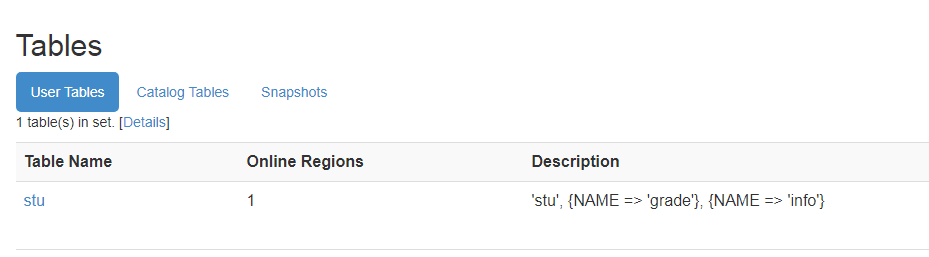 3.2 HRegion
3.2.1 HRegion分配
      任何时刻，一个HRegion只能分配给一个HRegionServer。HMaster记录了当前有哪些可用的HRegionServer，以及当前哪些HRegion分配给了哪些HRegionServer，哪些HRegion还没有分配。	
3.2.2 HRegion Split
     最初，一个Table只有一个HRegion，随着数据写入增加，如果一个HRegion到达一定的大小，就需要Split成两个HRegion，这个大小由hbase.hregion.max.filesize指定，默认为10GB。	
3.2.3 HRegion Compact
      当文件达到一定数量(默认3)就会触发Compact操作，多个HFile合并成一个HFile文件，将多个StoreFile文件合并成一个StoreFile，而大文件恰恰又是HDFS所擅长。
3.3 HMaster上线
HMaster启动进行以下步骤：
(1)从ZooKeeper上获取唯一一个代表HMaster的锁，用来阻止其它HMaster成为Master。
(2)扫描ZooKeeper上的Server目录，获得当前可用的HRegionServer列表。
(3)和2中的每个HRegionServer通信，获得当前已分配的HRegion和HRegionServer的对应关系。
(4)扫描.META. Region的集合，计算得到当前还未分配的HRegion，将他们放入待分配HRegion列表。
3.4 数据读流程
(1)-ROOT- HRegion永远不会被Split，保证了最多需要三次跳转就能定位到任意HRegion。
(2).META.表每行保存一个HRegion的位置信息，Row Key采用表名 + 表的最后一样编码而成。
(3)为了加快访问，.META.表的全部HRegion都保存在内存中。
(4)Client会将查询过的位置信息保存并缓存起来，缓存不会主动失效
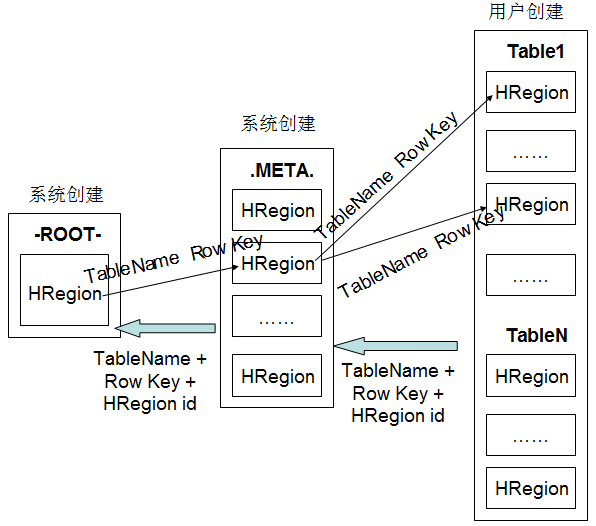 3.5 数据写流程
当客户端发起Put等请求时，HBase会执行数据写流程。
(1)客户端首先访问ZooKeeper查找-ROOT-表，然后获取.META.表信息。
(2).META.表记录了每个HRegionServer包含HRegion的Row Key范围，根据Row Key找到对应的HRegionServer地址，HRegionServer会将请求匹配到某个具体的HRegion上面。
(3)HRegion首先把数据写入WAL。
(4)WAL写入成功后，把数据写入缓存MemStore，写完后检查所有MemStore大小的总和是否达到Flush阀值，如果达到，HRegionServer处理Flush请求，将数据写入StoreFile并以HFile的形式存到HDFS上。
3.6 删除数据流程
HBase删除操作不会立即删除HFile，会先将数据打一个删除标签，当开启一个大的合并，才会将打标记的数据删除，这个大合并消耗比较大的性能，只有在晚上或者资源使用少时才使用。
4.HBase环境搭建
HBase运行环境需要依赖于Hadoop集群，如果Hadoop尚未搭建，可以参考同套教材《Hadoop大数据开发》相关章节。HBase引入ZooKeeper来管理集群的Master和入口地址，因此需要先安装ZooKeeper，再设置HBase。
4.HBase环境搭建
1 ZooKeeper的安装
在ZooKeeper集群环境下只要一半以上的机器正常启动了，那么Zookeeper服务将是可用的。因此，集群上部署Zookeeper最好使用奇数台机器，这样如果有5台机器，只要3台正常工作则服务将正常。在目前的实际生产环境中，一个Hadoop集群最多有三台节点做备用Master，即并不是所有节点都安装ZooKeeper；如果以实验为目的，可以将所有节点都安装ZooKeeper并作为Master使用。
1. 解压
将下载好的ZooKeeper文件上传到Hadoop集群中的master节点，使用命令"tar -zxvf zookeeper-3.4.5.tar.gz  -C /hadoop/"将其解压。
2. 修改配置文件
(1)创建文件夹
mkdir /hadoop/zookeeper-3.4.5/data   /hadoop/zookeeper-3.4.5/log
(2)修改zoo.cfg
进入zookeeper的conf目录修改zoo.cfg。
cp zoo_sample.cfg  zoo.cfg
修改zoo.cfg的内容为：
dataDir=/hadoop/zookeeper-3.4.5/data
dataLogDir=/hadoop/zookeeper-3.4.5/log
server.0=192.168.254.128:2888:3888
server.1=192.168.254.129:2888:3888
server.2=192.168.254.131:2888:3888
除了dataDir的内容为修改外，其他配置信息均为新增。
4.HBase环境搭建
(3)创建myid文件
在/hadoop/zookeeper-3.4.5/data文件夹下创建myid文件，将其值修改为0。需要注意的是，zoo.cfg中server.后面的数值必须和“=”后面IP中的myid值保持一致，即IP为192.168.149.129的节点中myid的值必须为1，IP为192.168.149.131的节点中myid的值必须为2。
(4)分发到slave1和slave2节点
scp -r /hadoop/zookeeper-3.4.5/ slave1:/hadoop/
scp -r /hadoop/zookeeper-3.4.5/ slave2:/hadoop/
同时按照第三步要求修改myid文件对应的值
3. 修改三个节点的环境变量
在/etc/profile文件末尾添加export PATH=$PATH:/hadoop/zookeeper-3.4.5/bin，并执行命令"source /etc/profile"使配置的环境变量生效。
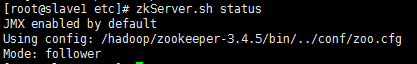 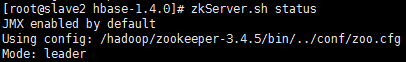 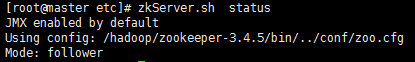 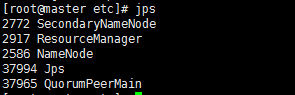 4.HBase环境搭建
本书使用的HBase版本是hbase-1.3.1(不采用1.4.0的原因是该版本基于Hadoop2.7.4平台开发，而本书使用的Hadoop版本是2.6.5，会存在部分版本兼容性问题)，可以在Apache的官网下载，下载地址为http://archive.apache.org/dist/hbase/。

1. 解压
将下载好的HBase文件上传到Hadoop集群中的master节点，使用命令"tar -zxvf hbase-1.3.1-bin.tar.gz  -C /hadoop/"将其解压。

2. 修改HBase的配置文件
(1)修改hbase-env.sh文件
新增四项配置
export HBASE_CLASSPATH=/hadoop/hadoop-2.6.5/etc/hadoop
export HBASE_PID_DIR=/var/hadoop/pids
export JAVA_HOME=/Java/jdk1.8.0_144/
export HBASE_MANAGES_ZK=false
其中HBASE_CLASSPATH是Hadoop的配置文件路径，配置HBASE_PID_DIR时先创建目录/var/hadoop/pids。
4.HBase环境搭建
一个分布式运行的HBase依赖一个Zookeeper集群，所有的节点和客户端都必须能够访问Zookeeper。默认的情况下HBase会管理一个Zookeep集群，即HBase默认自带一个Zookeep集群，这个集群会随着HBase的启动而启动。而在实际的商业项目中通常自己管理一个Zookeeper集群更便于优化配置提高集群工作效率，但需要配置HBase。需要修改conf/hbase-env.sh里面的HBASE_MANAGES_ZK来切换，这个值默认是true，作用是让HBase启动的时候同时也启动Zookeeper。在安装过程中，采用独立运行Zookeeper集群的方式，故将其属性值改为false。

(2)修改regionservers文件
regionservers文件负责配置HBase集群中哪台节点做RegionServer服务器，本书的规划是所有slave节点均可当RegionServer服务器，故其配置内容为：
slave1
slave2
4.HBase环境搭建
(3)修改hbase-site.xml文件
hbase-site.xml文件内容修改为：
<?xml version="1.0"?>
<?xml-stylesheet type="text/xsl" href="configuration.xsl"?>
<configuration>
<property>
	<name>hbase.rootdir</name>
	<value>hdfs://192.168.254.128:9000/hbase</value>
</property>
<property> 
	<name>hbase.master</name> 
	<value>hdfs://192.168.254.128:60000</value> 
</property> 
<property>
	<name>hbase.zookeeper.property.dataDir</name>
	<value>/hadoop/zookeeper-3.4.5/data</value>
</property>
4.HBase环境搭建
<property>
	<name>hbase.cluster.distributed</name>
	<value>true</value>
</property>
<property>
	<name>hbase.zookeeper.quorum</name>
	<value>master,slave1,slave2</value>
</property>
<property>
	<name>hbase.zookeeper.property.clientPort</name>
	<value>2181</value>
</property>
<property>
	<name>hbase.master.info.port</name>
        <value>60010</value>
</property>
</configuration>
4.HBase环境搭建
(4)分发到slave1和slave2节点
scp -r /hadoop/hbase-1.3.1/ slave1:/hadoop/
scp -r /hadoop/hbase-1.3.1/ slave2:/hadoop/

3. 修改三个节点的环境变量
在/etc/profile文件末尾添加export PATH=$PATH:/hadoop/zookeeper-3.4.5/bin: /hadoophbase-1.3.1-bin.tar.gz/bin，并执行命令"source /etc/profile"使配置的环境变量生效

4. 测试
在master节点运行start-hbase.sh，将HBase集群启动，可以通过jps或查看运行状况。master节点存在HMaster进程，如图4-7所示：
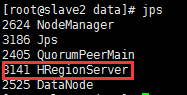 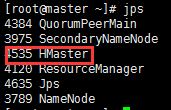 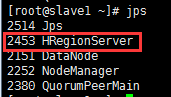 4.HBase环境搭建
Lorem ipsum dolor sit amet, consectetur adipisicing elit.Lorem ipsum dolor sit amet, consectetur adipisicing elit.Lorem ipsum dolor sit amet, consectetur adipisicing elit.Lorem ipsum dolor sit amet, consectetur adipisici
4.HBase环境搭建
通过浏览器访问地址http://192.168.254.128:60010/master-status，可以看到整个HBase集群的状态，如图4-10所示：
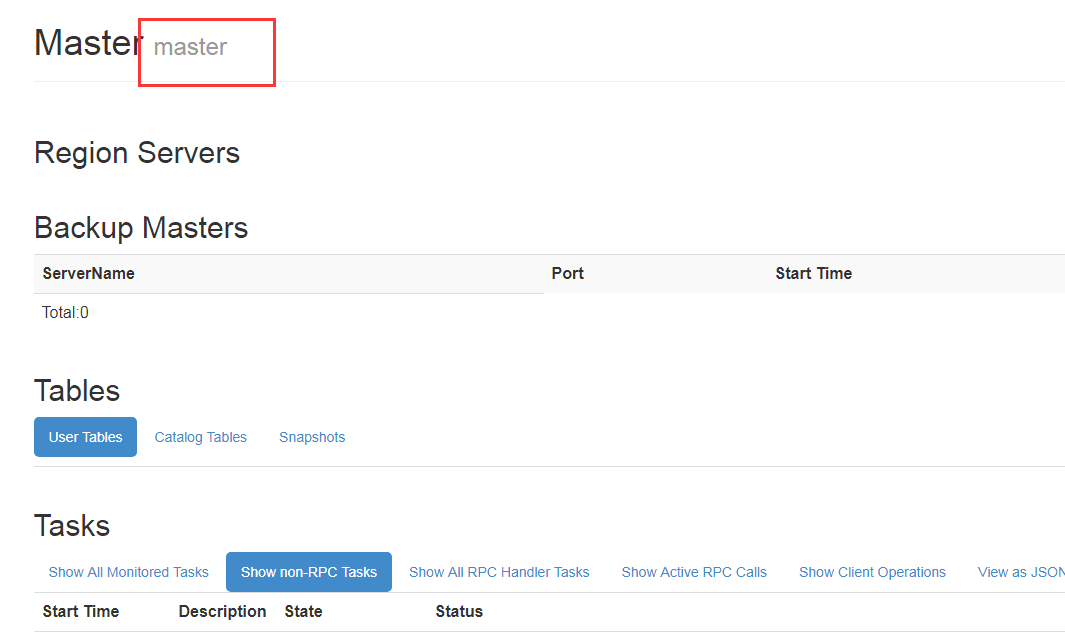 4.HBase环境搭建
在master节点，使用命令"hbase-daemon.sh stop master"，等待一会发现slave1成为master，当HBase的master节点故障后，ZooKeeper会从备份中自动推选一个作为master，如图4-11所示：
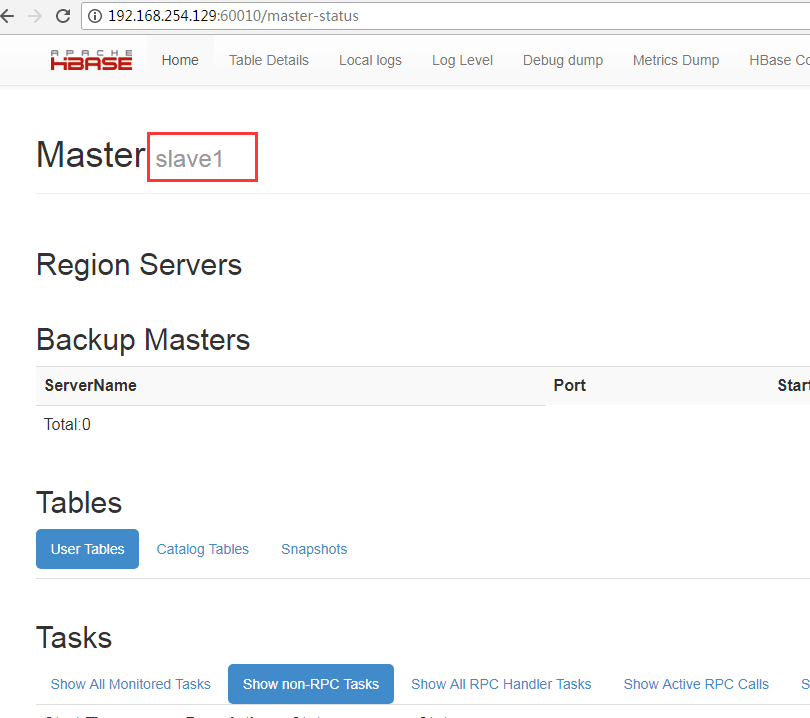 5 HBase Shell
在实际应用中，需要经常通过Shell命令操作HBase数据库。HBase Shell是HBase的命令行工具；通过HBase Shell，用户不仅可以方便地创建、删除及修改表，还可以向表中添加数据、列出表中的相关信息等
5.1 HBase Shell启动
在任意一个HBase节点运行命令：hbase shell，即可进入HBase的Shell命令行模式



HBase Shell没法使用退格键删除文字，需要通过ctrl + backspace的方式进行删除，或者通过"文件" -> "属性" -> "终端" -> "键盘"设置Xshell，将"Backspace键序列"的值设置为"ASCII 127"
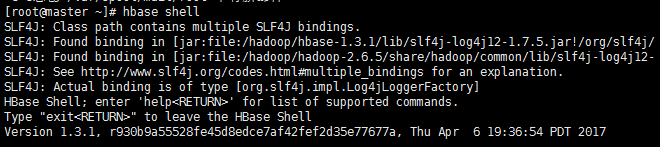 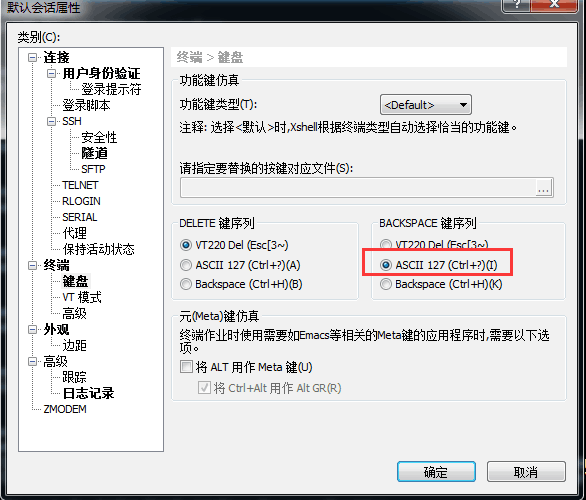 5.1 HBase Shell启动
HBase Shell的每个命令具体用法，都可以直接输入查看，如输入create，可以看到其用法






HBase Shell基本命令操作
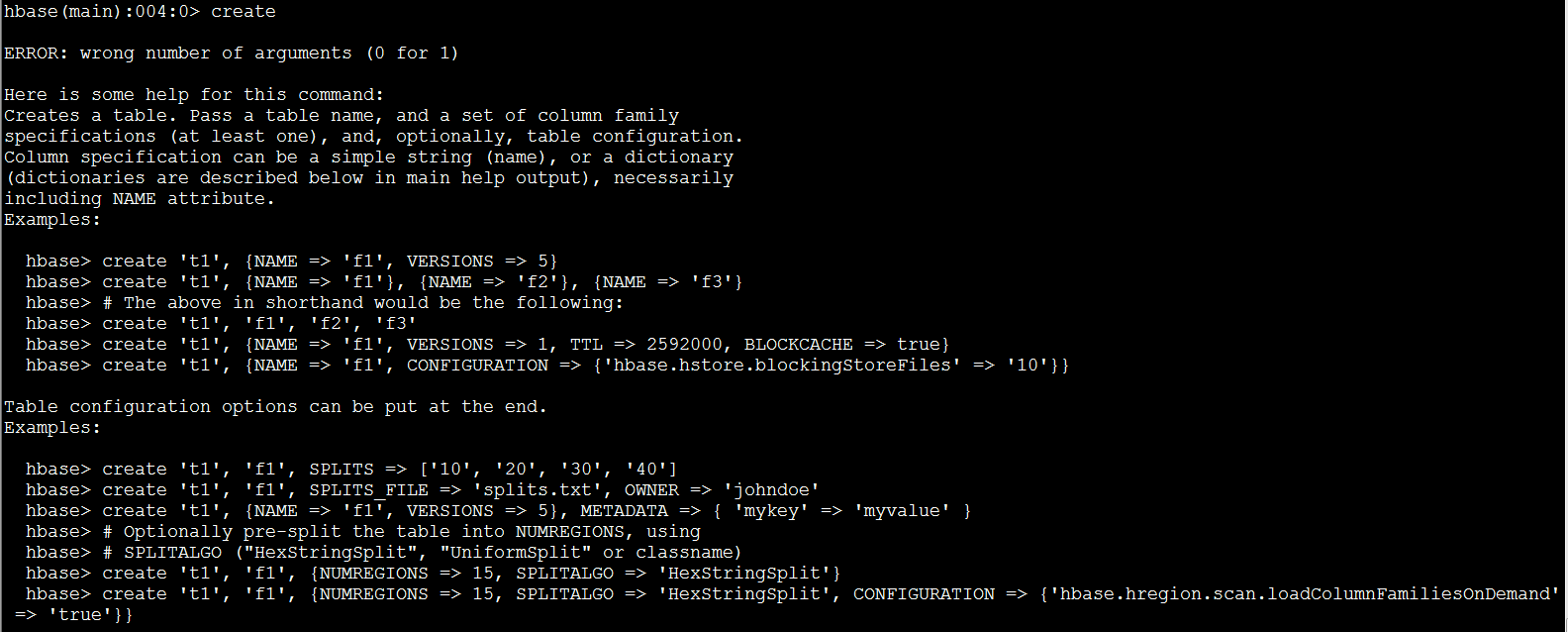 5.2 表的管理
1. list命令



2. create命令
   创建表。语法格式：create <table>, {NAME => <family>, VERSIONS => <VERSIONS>}
3. describe命令



4. disable命令
    禁用表。语法格式：disable <table>
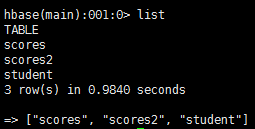 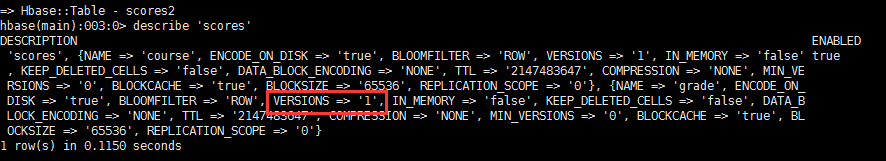 5.2 表的管理
5. exists 
     查看一个表是否存在。语法格式：exists <table>
6. is_enabled
     判断表是否enable。语法格式：enable <table>
7. is_disabled 
     判断表是否disable。语法格式：disable <table>
8. alter命令
     修改表结构。语法格式：alter <table>, {NAME => <family>}, {NAME => <family>, METHOD => 'delete'}
9. 删除列族
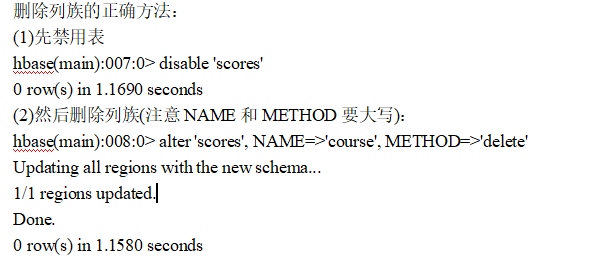 5.2 表的管理
10. whoami 


11. version


12. status
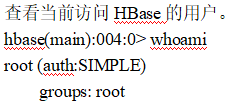 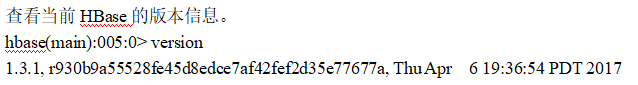 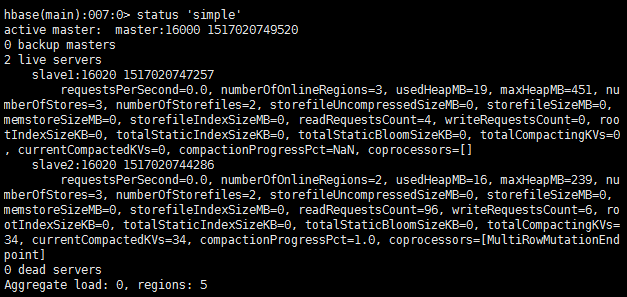 5.3 表数据的增删改查
1. put命令
     向表中插入数据。语法格式：put <table>, <rowKey>, <family:column>, <value>, <timestamp>。
2. get命令
    查询数据。语法格式：get <table>,<rowKey>,[<family:column>,....]
3. scan命令
    扫描表。语法格式：scan <table>, {COLUMNS => [ <family:column>,.... ], LIMIT => num}；另外，还可以添加STARTROW、TIMERANGE和FITLER等高级功能
4. delete命令
    删除数据。语法格式：delete <table>, <rowKey>,  <family:column> , <timestamp>
5. deleteall命令
6. count 
7. truncate
5.3 表数据的增删改查
5. deleteall命令
     删除行。语法格式：deleteall <table>, <rowKey>,  <family:column> , <timestamp>
6. count 
    查询表中总共有多少行数据。语法格式：count <table>。
7. truncate
    清空表。语法格式：truncate <table>。
5.4 数据迁移的importsv的使用
HBase数据来源于日志文件或者RDBMS，把数据迁移到HBase表中。常见的有三种方法：使用HBase Put API；使用HBase批量加载工具；自定义MapReduce实现。
importtsv是HBase官方提供的基于MapReduce的批量数据导入工具，同时也是HBase提供的一个命令行工具，可以将存储在HDFS上的自定义分隔符(默认是\t)的数据文件，通过一条命令方便的导入到HBase中。
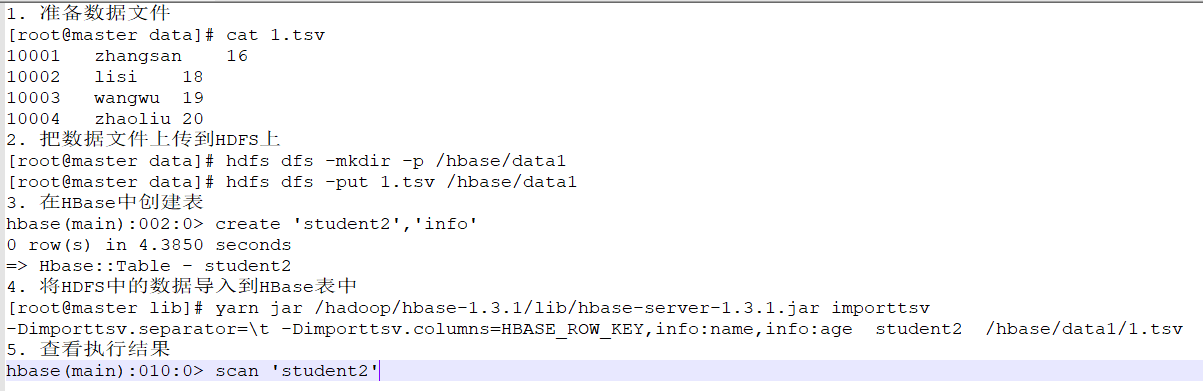 6. HBase程序开发
HBase提供了丰富的Java API接口供用户使用，可以通过HBase Java API完成和HBase Shell相同的功能。本章不仅介绍如何通过Java API完成表的相关操作，还会讲解相关高级用法，如过滤器、计数器、协处理器的使用，NameSpace的开发和快照的创建等。
6.1 表的相关操作
1. API介绍
     HBase Java API核心类主要有HBaseConfiguration，HBaseAdmin，HTable和数据操作类组成
6.1 表的相关操作
2. HBaseConfiguration
     HBaseConfiguration位于org.apache.hadoop.hbase.HbaseConfiguration，完成对HBase的配置，主要设置一些关键属性
6.1 表的相关操作
3. HBaseAdmin
HBaseAdmin位于org.apache.hadoop.hbase.client.HbaseAdmin，提供了一个接口来管理HBase数据库的表信息；它提供的方法如表6-3所示，包括：创建表，删除表，列出表项，使表有效或无效，以及添加或删除表列族成员等。
6.1 表的相关操作
4. HTableDescriptor
     HTableDescriptor位于org.apache.hadoop.hbase.HtableDescriptor，包含了表的名字及其对应表的列族
6.1 表的相关操作
5. HColumnDescriptor
     HColumnDescriptor类位于org.apache.hadoop.hbase.HcolumnDescriptor，维护着关于列族的信息，例如版本号，压缩设置等，它通常在创建表或者为表添加列族的时候使用。列族被创建后不能直接修改，只能通过删除然后重新创建的方式；列族被删除的时候，列族里面的数据也会同时被删除。
6.1 表的相关操作
6. HTable
     HTable类位于org.apache.hadoop.hbase.client.HTable，可以用来和HBase表直接通信，此方法对于更新操作来说是非线程安全的。
6.1 表的相关操作
7. Put
     Put类位于org.apache.hadoop.hbase.client.Put，用来对单个行执行添加操作。
6.1 表的相关操作
8. Get
     Get类位于org.apache.hadoop.hbase.client.Get，用来获取单个行的相关信息。
6.1 表的相关操作
9. Result
     Result类位于org.apache.hadoop.hbase.client.Result，用于存储Get或者Scan操作后获取表的单行值，使用此类提供的方法可以直接获取值或者各种Map结构(Key-Value对)。
6.1 表的相关操作
10. ResultScanner
      ResultScanner是一个客户端获取值的接口。
6.2 创建Configuration对象
HBase所有Java API操作，都需要首先创建Configuration对象，并指定hbase-site.xml作为资源文件。
     Configuration config = HBaseConfiguration.create();
     config.addResource(new Path("/hadoop/hbase-1.3.1/conf "));
默认的构造方式会从hbase-default.xml和hbase-site.xml中读取配置，如果classpath中没有这两个文件，需要自己配置，在Configuration对象中设置hbase.zookeeper.quorum参数和hbase.zookeeper.property.clientPort参数的值，这些值也可以在hbase-site.xml配置文件中找到：
Configuration config = HBaseConfiguration.create();
config.set("hbase.rootdir", "hdfs://192.168.254.128:9000/hbase");
config.set("hbase.zookeeper.property.clientPort", "2181");  
//hbase.zookeeper.quorum值不能采用IP方式，必须使用名称
config.set("hbase.zookeeper.quorum", "master,slave1,slave2");        
config.set("hbase.master", "60000");
6.3 创建表
HBase建表函数提供了四个重载函数，分别是：
(1)void createTable(HTableDescriptor desc)  
(2)void createTable(HTableDescriptor desc, byte[] startKey,byte[] endKey, int numRegions)  
(3)void createTable(HTableDescriptor desc, byte[][] splitKeys)     
(4)void createTableAsync(HTableDescriptor desc, byte[][] splitKeys)
6.4 数据插入
HBase数据插入使用Put对象，Put对象在进行数据插入时，首先会向HBase集群发送一个RPC请求，得到响应后将Put类中的数据通过序列化的方式传给HBase集群，集群节点拿到数据后进行添加功能。
1. 单行插入：put(Put p)
2. 批量插入:put(List<Put> list)
3. 检查并写入：checkAndPut(byte[] row, byte[] family, byte[] qualifier, byte[] value, Put put)
4. 缓存块操作
6.5 数据查询
分为单条查询和批量查询，单条查询通过get查询，批量查询通过HTable的getScanner实现。
1. 按行查询
   按行查询是在构造Get对象的时候只传入行健        参考代码：6-5下的QueryDemo.java
2. 按列查询
   按列查询是在构造Get对象的时候传入行健，列族和列  参考代码：6-5下的QueryDemo2.java
3. 查询历史数据
   要想查询历史版本数据，需要在建表的时候使用setMaxVersions(n)，其中n表示设置的版本数。 
   参考代码：6-5下的QueryDemo3.java
6.6 数据删除
1. 删除指定列
     删除指定列是在构造Delete对象的时候，传入行健，列族和列，代码参考：6-5下的DeleteDemo.java
2. 删除指定行
     删除指定的行是在构造Delete对象的时候只传入行健
3. 删除表
     删除表的时候要先停用再删除，代码参考：DeleteDemo3.java
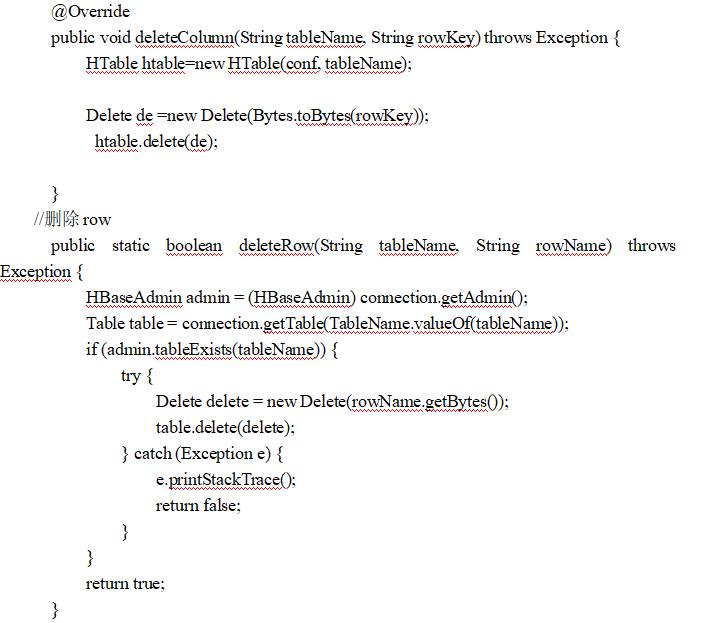 6.7 Scan查询
扫描类似于关系型数据库的游标(Cursor)，并利用到了HBase底层顺序存储的特性。使用扫描的一般步骤是：
(1)创建Scan实例。
(2)为Scan实例增加扫描的限制条件。
(3)调用HTable的getScanner()方法获取ResultScanner对象，如果通过HTablePool的方式，则是调用HTablePool的getScanner方法。(注意，HTable类实现了HTableInterface接口，这个接口用于与单个HBase表通信。) 
(4)迭代ResultScanner对象中的Result对象访问扫描结果行。
6.8 Filter
HBase为筛选数据提供了一组过滤器，通过这个过滤器可以在HBase中的数据的多个维度(行，列，数据版本)上对数据进行筛选操作，也就是说过滤器最终筛选的数据能够细化到具体的一个存储单元格上(由行键，列名，时间戳定位)。通常来说，通过行键值来筛选数据的应用场景较多。
1. RowFilter
2. PrefixFilter
3. KeyOnlyFilter
4. RandomRowFilter
5. InclusiveStopFilter
6. FirstKeyOnlyFilter
7. ColumnPrefixFilter
8. ValueFilter
9. ColumnCountGetFilter
6.9 行数统计
1. HBase Shell统计行数
2. HBase自带MapReduce表行数统计RowCounter
3. Java API统计行数
6.10 NameSpace开发
在HBase中，NameSpace命名空间指对一组表的逻辑分组，类似RDBMS中的DataBase，方便对表在业务上划分。HBase从0.98.0，0.95.2两个版本开始支持NameSpace级别的授权操作，HBase全局管理员可以创建、修改和回收NameSpace的授权。
HBase系统默认定义了两个缺省的NameSpace：
(1)hbase：系统内建表，包括NameSpace和meta表。
(2)default：用户建表时未指定NameSpace的表都创建在此。
1. HBase Sehll操作NameSpace
创建NameSpace       create_namespace 'ns1' 
查看NameSpace       describe_namespace 'ns1'
列出所有NameSpace    list_namespace
修改命名空间相关属性   alter_namespace 'ns2', {METHOD => 'set', 'hbase.namespace.quota.maxtables'=>'8'}
在NameSpace下创建表  create 'ns2:stu1', 'info'
查看NameSpace下的表  list_namespace_tables 'hbase'
2. Java API操作NameSpace
Admin.createNamespace方法可以创建一个命名空间，同时在创建表的时候同时指定已定义好的命名空间即可，
代码参考6-10下的NameSpaceDemo.java
6.11 计数器
1. 创建计数器
在HBase中，HBase将某一列作为计数器来使用，因此创建计数器与创建行是相同的。	
2. 计数器的增加
计数器增加值是增加一个long值，其增加的值也有正有负，不同的数据进行增加时有不同的效果：
(1)大于0：增加计数器的值。
(2)等于0：不更改计数器的值。
(3)小于0：减少计数器的值。
3. HBase shell操作计数器
4. Java API操作计数器
5. 多列增加
6.12 协处理器
1. 协处理器类型
2. HBase shell操作协处理器
3. Java API操作协处理器
6.13 HBase快照
1. 快照的使用场景
2. HBase shell快照操作
3. Java API操作快照
7.1 HBase表设计
HBase与RDBMS的区别在于：HBase的Cell(每条数据记录中的数据项)是具有版本描述的，行是有序的，列在所属列族存在的情况下，由客户端自由添加。以下的几个因素是HBase Schema设计需要考虑的问题：
(1)Row Key的结构该如何设置，而Row Key中又该包含什么样的信息。
(2)表中应该有多少列族。
(3)每个列族中存储多少列数据。
(4)单元中(Cell)应该存储什么样的信息。
(5)每个单元中存储多少个版本信息。

在HBase表设计中最重要的就是定义Row Key的结构
(1)HBase中Row Key是按照字典序排列的，表中每一块区域的划分都是通过起始Row Key和结束Row Key来决定的。
(2)列族表创建之前就要定义好，不同列族的数据，在物理上是分开的。
(3)列族中的列标识可以在表创建完以后动态插入数据时添加。
(4)HBase中没有join的概念，但是大表的结构可以使得不需要join的存在而解决这一问题，需要考虑的是，一行记录加上一个特定的行关键字，实现把所有关于join的数据并在一起。
7.1 HBase表设计
1. 预先分区
默认情况下，在创建HBase表的时候会自动创建一个Region分区，当导入数据的时候，所有HBase的客户端都向这一个Region写数据，直到这个Region足够大了才进行切分。一种可以加快批量写入速度的方法是通过预先创建一些空的Region，这样当数据写入HBase时，会按照Region分区情况，在集群内做数据的负载均衡。
2. Row Key
HBase中Row Key是按照字典序存储，因此，设计Row Key时，要充分利用排序特点，将经常一起读取的数据存储到一块，将最近可能会被访问的数据放在一块。此外，Row Key若是递增的生成，建议不要使用正序直接写入Row Key，而是采用reverse的方式反转Row Key，使得Row Key大致均衡分布，这样设计有个好处是能将RegionServer负载均衡，否则容易产生所有新数据都在一个RegionServer上堆积的现象，这一点还可以结合表的预切分一起设计。
Row Key是HBase的Key-Value存储中的Key，通常使用用户要查询的字段作为Row Key，查询结果作为Value
(1)单个查询，需要尽量缩小Key的长度。如果Row Key太长，第一存储开销会增加，影响存储效率，第二内存中Row Key字段过长，会导致内存的利用率低，进而降低索引命中率。
(2)范围查询，根据Row Key按字典序排列的特点，针对查询需求设计Row Key，保证范围查询的Row Key在物理上存放在一起。
	1) 数字Row Key的从大到小排序：原生HBase只支持从小到大的排序，这样就对于排行榜一类的查询需求很尴尬。那么采用rowkey = Integer.MAX_VALUE - rowkey的方式将Row Key进行转换，最大的变最小，最小的变最大，在应用层再转回来即可完成排序需求。
	2) Row Key的散列原则：如果Row Key是类似时间戳的方式递增的生成，建议不要使用正序直接写入Row Key，而是采用reverse的方式反转Row Key。
7.1 HBase表设计
3. 列族设计
设计HBase Schema的时候，要尽量只有一个Column Family，目前HBase并不能很好的处理超过2~3个Column Family的表。
Flush和Compaction触发的基本单位都是Region级别，当一个列族有大量的数据的时候会触发整个Region里面的其他列族的MemStore(其实这些MemStore可能仅有少量的数据，还不需要Flush)也发生Flush动作；另外Compaction触发的条件是当StoreFile的个数(不是总的StoreFile的大小)达到一定数量的时候会发生，而Flush产生的大量StoreFile通常会导致Compaction，Flush和Compaction会发生很多I/O相关的负载，这对HBase的整体性能有很大影响，所以选择合适的列族个数很重要。
4. 列
对于列需要扩展的应用，列可以按普通的方式设计，但是对于列相对固定的应用，最好采用将一行记录封装到一个列中的方式，这样能够节省存储空间。封装的方式推荐使用Protocol Buffer。
例：身份证表Card和人表Person之间一对一关系(左是MySQL设计，右图是HBase设计)
7.1 HBase表设计
4. 列
例：用户表User和订单表Order之间一对多的关系
一个用户可以有多个订单，而一个订单只能属于一个用户。(上边是MySQL设计，下图是HBase设计)
7.1 HBase表设计
4. 列
例：商品表Product和订单表Order之间多对多的关系
一个商品可能被多个订单购买，而一个订单也可能有多个商品。为了表达两者多对多的关系，需要通过中间表Orders_Item表达多对多关系。
(上边是MySQL设计，下图是HBase设计)
7.2 列族设计优化
简介
列族的设计需遵循：尽量避免一次请求需要拿到的列分布在不同的列族中。
HBase中基本属性都是以列族为单位进行设置的，如下示例，用户创建了一张称为"news"的表，表中只有一个列族"info"，紧接着的属性都是对此列族进行设置。这些属性基本都会或多或少地影响该表的读写性能，但有些属性用户只需要理解其意义就知道如何设置，而有些属性却需要根据场景、业务来设置，比如块大小属性(Block Size)在不同场景下应该如何设置？
块大小是HBase的一个重要配置选项，默认块大小为64K。对于不同的业务数据，块大小的合理设置对读写性能有很大的影响，而对块大小的调整，主要取决于两点：
1. 用户平均读取数据的大小
理论上讲，如果用户平均读取数据的大小较小，建议将块大小设置较小，这样可以使得内存可以缓存更多块，读性能自然会更好。相反，建议将块大小设置较大。
随着Block Size的增大，系统随机读的吞吐量不断降低，延迟不断增大。64K大小比16K大小的吞吐量大约降低13%，延迟增大13%。同样的，128K大小比64K大小的吞吐量降低约22%，延迟增大27%。因此，对于以随机读为主的业务，可以适当调低Block Size的大小，以获得更好的读性能。
可见，如果业务请求以Get请求为主，可以考虑将块大小设置较小；如果以Scan请求为主，可以将块大小调大；默认的64K块大小是在Scan和Get之间取得的一个平衡。
2. 数据平均键值对规模
7.2 列族设计优化
2. 数据平均键值对规模
可以使用HFile命令查看平均键值对规模，如下：
hbase org.apache.hadoop.hbase.io.hfile.HFile -m -f /hbase/data/default/stu6/9669e8e736d1857b04df1a8afb1da056/info/92458ec14e7c46dda7cada717beb5458
执行结果：





输出的信息可以看出，该HFile的平均键值对规模为24B + 3B = 27B，相对较小，在这种情况下可以适当将块大小调小(例如16KB)。这样可以使得一个块内不会有太多键值对，键值对太多会增大块内寻址的延迟时间，因为HBase在读数据时，一个块内部的查找是顺序查找。
注意：默认块大小适用于多种数据使用模式，调整块大小是比较高级的操作，配置错误将对性能产生负面影响。因此建议在调整之后进行测试，根据测试结果决定是否可以线上使用。
7.3 写性能优化策略
写数据流程
HBase写数据流程：数据先顺序写入WAL，再写入对应的缓存MemStore，当MemStore中数据大小达到一定阈值(128M)之后，系统会异步将MemStore中数据Flush到HDFS形成小文件。
HBase数据写入通常会遇到两类问题，一类是写性能较差，另一类是数据根本写不进去，这两类问题的切入点也不尽相同
1. 是否需要写WAL，WAL是否需要同步写入


数据写入流程可以理解为一次顺序写WAL加一次写缓存，通常情况下写缓存延迟很低，因此提升写性能就只能从WAL入手。WAL机制一方面是为了确保数据即使写入缓存丢失也可以恢复，另一方面是为了集群之间异步复制，默认WAL机制开启且使用同步机制写入WAL。首先考虑业务是否需要写WAL，通常情况下大多数业务都会开启WAL机制(默认)，但是对于部分业务可能并不特别关心异常情况下部分数据的丢失，而更关心数据写入吞吐量，比如某些推荐业务，这类业务即使丢失一部分用户行为数据也对推荐结果并不构成很大影响，但是对于写入吞吐量要求很高，不能造成数据队列阻塞。这种场景下可以考虑关闭WAL写，写入吞吐量可以提升二到三倍。退而求其次，有些业务不能接受不写WAL，但可以接受WAL异步写入，也是可以考虑优化的，通常也会带来一倍多的性能提升。
7.3 写性能优化策略
写数据流程
HBase写数据流程：数据先顺序写入WAL，再写入对应的缓存MemStore，当MemStore中数据大小达到一定阈值(128M)之后，系统会异步将MemStore中数据Flush到HDFS形成小文件。
HBase数据写入通常会遇到两类问题，一类是写性能较差，另一类是数据根本写不进去，这两类问题的切入点也不尽相同
2. Put是否可以同步批量提交
HBase分别提供了单条Put以及批量Put的API接口，使用批量Put接口可以减少客户端到RegionServer之间的RPC连接数，提高写入性能。另外需要注意的是，批量Put请求要么全部成功返回，要么抛出异常。
7.3 写性能优化策略
写数据流程
HBase写数据流程：数据先顺序写入WAL，再写入对应的缓存MemStore，当MemStore中数据大小达到一定阈值(128M)之后，系统会异步将MemStore中数据Flush到HDFS形成小文件。
HBase数据写入通常会遇到两类问题，一类是写性能较差，另一类是数据根本写不进去，这两类问题的切入点也不尽相同
3. Put是否可以异步批量提交

业务如果可以接受异常情况下少量数据丢失的话，还可以使用异步批量提交的方式提交请求。提交分为两阶段执行：用户提交写请求之后，数据会写入客户端缓存，并返回用户写入成功；当客户端缓存达到阈值(默认2M)之后批量提交给RegionServer。需要注意的是，在某些情况下客户端异常的情况下缓存数据有可能丢失。
7.3 写性能优化策略
写数据流程
HBase写数据流程：数据先顺序写入WAL，再写入对应的缓存MemStore，当MemStore中数据大小达到一定阈值(128M)之后，系统会异步将MemStore中数据Flush到HDFS形成小文件。
HBase数据写入通常会遇到两类问题，一类是写性能较差，另一类是数据根本写不进去，这两类问题的切入点也不尽相同
4. Region是否太少

当前集群中表的Region个数如果小于RegionServer个数，即Num(Region of Table) < Num(RegionServer)，可以考虑切分Region并尽可能分布到不同RegionServer来提高系统请求并发度，如果Num(Region of Table) > Num(RegionServer)，再增加Region个数效果并不明显。
7.3 写性能优化策略
写数据流程
HBase写数据流程：数据先顺序写入WAL，再写入对应的缓存MemStore，当MemStore中数据大小达到一定阈值(128M)之后，系统会异步将MemStore中数据Flush到HDFS形成小文件。
HBase数据写入通常会遇到两类问题，一类是写性能较差，另一类是数据根本写不进去，这两类问题的切入点也不尽相同
5. 写入请求是否不均衡

另一个需要考虑的问题是写入请求是否均衡，如果不均衡，一方面会导致系统并发度较低，另一方面也有可能造成部分节点负载很高，进而影响其他业务。分布式系统中要特别避免一个节点负载很高的情况出现，一个节点负载很高可能会拖慢整个集群，这是因为很多业务会使用多批量提交读写请求，一旦其中一部分请求落到该节点无法得到及时响应，就会导致整个批量请求超时。
7.3 写性能优化策略
写数据流程
HBase写数据流程：数据先顺序写入WAL，再写入对应的缓存MemStore，当MemStore中数据大小达到一定阈值(128M)之后，系统会异步将MemStore中数据Flush到HDFS形成小文件。
HBase数据写入通常会遇到两类问题，一类是写性能较差，另一类是数据根本写不进去，这两类问题的切入点也不尽相同
6. 写入KeyValue数据是否太大

KeyValue大小对写入性能的影响巨大，一旦遇到写入性能比较差的情况，需要考虑是否由于写入KeyValue数据太大导致。试想，我们去肯德基排队买汉堡，有5个窗口服务，正常情况下大家买一个很快，这样5个窗口可能只需要3个服务。假设忽然来了一批人，要定全家桶，好了，所有的窗口都工作起来，而且因为全家桶不好制作导致服务很慢，这样必然会导致其他排队的用户长时间等待，直至超时。
可回头一想这可是写请求，怎么会有这么大的请求延迟！和业务方沟通之后确认该表主要存储资料库文档信息，都是平均100K左右的数据，就是因为这个业务KeyValue太大导致。KeyValue太大会导致WAL文件写入频繁切换，Flush以及Compaction频繁触发，写入性能急剧下降。
7.4 读性能优化策略
7.4.1 HBase客户端优化
一般情况下，读请求延迟较大通常存在三种场景，分别为：
(1)仅有某业务延迟较大，集群其他业务都正常。
(2)整个集群所有业务都反应延迟较大。
(3)某个业务起来之后集群其他部分业务延迟较大。
这三种场景是表象，通常某业务反应延迟异常，首先需要明确具体是哪种场景，然后针对性解决问题。读性能优化主要分为四个方面：客户端优化、服务器端优化以及HDFS相关优化，下面分别进行详细讲解
7.4.1 HBase客户端优化
1. Scan缓存是否设置合理
一次Scan会返回大量数据，因此客户端发起一次Scan请求，实际并不会一次就将所有数据加载到本地，而是分成多次RPC请求进行加载，这样设计一方面是因为大量数据请求可能会导致网络带宽严重消耗进而影响其他业务，另一方面也有可能因为数据量太大导致本地客户端发生内存溢出。在这样的设计体系下用户会首先加载一部分数据到本地，然后遍历处理，再加载下一部分数据到本地处理，如此往复，直至所有数据都加载完成。数据加载到本地就存放在Scan缓存中，默认100条数据大小。
通常情况下，默认的Scan缓存设置就可以正常工作的。但是在一些大Scan(一次Scan可能需要查询几万甚至几十万行数据)来说，每次请求100条数据意味着一次Scan需要几百甚至几千次RPC请求，这种交互的代价无疑是很大的。因此可以考虑将Scan缓存设置增大，比如设为500或者1000，用以减少RPC次数。
7.4 读性能优化策略
7.4.1 HBase客户端优化
2. Get请求是否可以使用批量请求

HBase分别提供了单条Get以及批量Get的API接口，使用批量Get接口可以减少客户端到RegionServer之间的RPC连接数，提高读取性能。另外需要注意的是，批量Get请求要么成功返回所有请求数据，要么抛出异常。
7.4 读性能优化策略
7.4.1 HBase客户端优化
3. 请求是否可以显式指定列族或者列

HBase是典型的列数据库，意味着同一列族的数据存储在一起，不同列族的数据分开存储在不同的目录下。如果一个表有多个列族，只是根据Row Key而不指定列族进行检索的话不同列族的数据需要独立进行检索，性能必然会比指定列族的查询差很多，很多情况下甚至会有二倍到三倍的性能损失，可以指定列族或者列进行精确查找的尽量指定查找。
7.4 读性能优化策略
7.4.1 HBase客户端优化
4. 离线批量读取请求是否设置禁止缓存

通常离线批量读取数据会进行一次性全表扫描，一方面数据量很大，另一方面请求只会执行一次。这种场景下如果使用Scan默认设置，就会将数据从HDFS加载出来之后放到缓存。可想而知，大量数据进入缓存必将其他实时业务热点数据挤出，其他业务不得不从HDFS加载，进而会造成明显的读延迟，当离线批量读取请求时应设置禁用缓存。
7.4.2 HBase服务器端优化
服务器端问题一旦导致业务读请求延迟较大的话，通常是集群级别的，即整个集群的业务都会反映读延迟较大。可以从四个方面入手：
1. 读请求是否均衡
极端情况下假如所有的读请求都落在一台RegionServer的某几个Region上，这一方面不能发挥整个集群的并发处理能力，另一方面势必造成此台RegionServer资源严重消耗(比如I/O耗尽、Handler耗尽等)，落在该台RegionServer上的其他业务会因此受到很大的波及。可见，读请求不均衡不仅会造成本身业务性能很差，还会严重影响其他业务。当然，写请求不均衡也会造成类似的问题，可见负载不均衡是HBase的大忌。Row Key必须进行散列化处理(比如MD5散列)，同时建表必须进行预分区处理。
7.4.2 HBase服务器端优化
2. BlockCache是否设置合理
BlockCache作为读缓存，对于读性能来说至关重要，默认情况下BlockCache和MemStore的配置相对比较均衡(各占40%)，可以根据集群业务进行修正，比如读多写少业务可以将BlockCache占比调大。另一方面，BlockCache的策略选择也很重要，不同策略对读性能来说影响并不是很大，但是对网络通信的影响却相当显著，尤其BucketCache的offheap模式下网络通信表现很优越。JVM内存配置量小于20G时，BlockCache策略选择LRUBlockCache；否则选择BucketCache策略的offheap模式。
7.4.2 HBase服务器端优化
3. HFile文件是否太多
HBase读取数据通常首先会到MemStore和BlockCache中检索(读取最近写入数据)，如果查找不到就会到文件中检索。HBase的类LSM结构会导致每个Store包含多个HFile文件，文件越多，检索所需的I/O次数必然越多，读取延迟也就越高。文件数量通常取决于Compaction的执行策略，一般和两个配置参数有关：hbase.hstore.compactionThreshold和hbase.hstore.compaction.max.size，前者表示一个Store中的文件数超过多少就应该进行合并，后者表示参数合并的文件大小最大是多少，超过此大小的文件不能参与合并。这两个参数不能设置太松(前者不能设置太大，后者不能设置太小)，否则会导致Compaction合并文件的实际效果不明显，进而很多文件得不到合并，这样就会导致HFile文件数变多。hbase.hstore.compactionThreshold设置不能太大，默认是3个；设置需要根据Region大小确定，通常可以简单的认为hbase.hstore.compaction.max.size = RegionSize / hbase.hstore.compactionThreshold
7.4.2 HBase服务器端优化
4. Compaction是否消耗系统资源过多
Compaction是将小文件合并为大文件，提高后续业务随机读性能，但是也会带来I/O压力以及带宽消耗问题(数据远程读取以及三副本写入都会消耗系统带宽)。正常配置情况下Minor Compaction并不会带来很大的系统资源消耗，除非因为配置不合理导致Minor Compaction太过频繁，或者Region设置太大情况下发生Major Compaction。
(1)Minor Compaction设置
hbase.hstore.compactionThreshold设置不能太小，又不能设置太大，因此建议设置为5～6；大小为hbase.hstore.compaction.max.size = RegionSize / hbase.hstore.compactionThreshold
(2)Major Compaction设置
大Region读延迟敏感业务(100G以上)通常不建议开启自动Major Compaction，手动低峰期触发，小Region或者延迟不敏感业务可以开启Major Compaction，但建议限制流量。
7.4.3 HDFS相关优化
HDFS作为HBase最终数据存储系统，通常会使用三副本策略存储HBase数据文件以及日志文件。从HDFS的角度往上层看，HBase即是它的客户端，HBase通过调用它的客户端进行数据读写操作，因此HDFS的相关优化也会影响HBase的读写性能。这里主要关注如下三个方面：
1. Short-Circuit Local Read功能是否开启
当前HDFS读取数据都需要经过DataNode，客户端会向DataNode发送读取数据的请求，DataNode接收到请求之后从硬盘中将文件读出来，再通过RPC发送给客户端。Short Circuit策略允许客户端绕过DataNode直接读取本地数据，开启Short Circuit Local Read功能，具体配置如下：
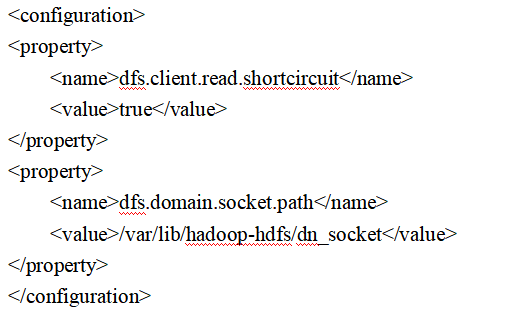 7.4.3 HDFS相关优化
2. Hedged Read功能是否开启
HBase数据在HDFS中一般都会存储三份，而且优先会通过Short-Circuit Local Read功能尝试本地读。但是在某些特殊情况下，有可能会出现因为磁盘问题或者网络问题引起的短时间本地读取失败，为了应对这类问题，提出了补偿重试机制--Hedged Read。该机制基本工作原理为：客户端发起一个本地读，一旦一段时间之后还没有返回，客户端将会向其他DataNode发送相同数据的请求，哪一个请求先返回，另一个就会被丢弃。开启Hedged Read功能，具体配置如下：
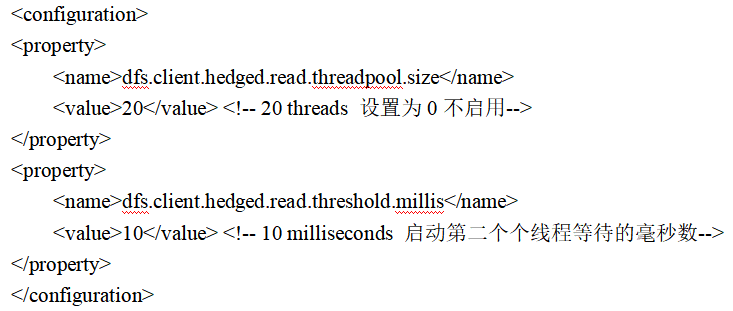 7.4.3 HDFS相关优化
3. 数据本地率是否太低
HDFS数据通常存储三份，假如当前RegionA处于Node1上，数据a写入的时候三副本为Node1，Node2，Node3；数据b写入三副本是Node1，Node4，Node5；数据c写入三副本是Node1，Node3，Node5。可以看出来所有数据写入本地Node1肯定会写一份，数据都在本地可以读到，因此数据本地率是100%。现在假设RegionA被迁移到了Node2上，只有数据a在该节点上，其他数据(b和c)读取只能远程跨节点读，本地率就为33%(假设a，b和c的数据大小相同)。
数据本地率太低很显然会产生大量的跨网络I/O请求，必然会导致读请求延迟较高，因此提高数据本地率可以有效优化随机读性能。数据本地率低的原因一般是因为Region迁移(自动Balance开启，RegionServer宕机迁移，手动迁移等)，因此一方面可以通过避免Region无故迁移来保持数据本地率，关闭自动Balance，及时迁移Region等；另一方面如果数据本地率很低，也可以在业务低峰期执行Major Compaction提升数据本地率到100%。
7.5 HBase集群规划
简介：
HBase自身具有极好的扩展性，因此构建扩展集群是它的天生强项之一。在实际生产中很多业务都运行在一个集群上，业务之间共享集群硬件、软件资源。那问题来了，一个集群上面到底应该运行哪些业务可以最大程度上利用系统的软硬件资源？另外，对于一个给定的业务来说，应该如何规划集群的硬件容量才能使得资源不浪费？最后，一个给定的RegionServer上到底部署多少Region比较合适？
7.5.1 集群业务规划
一般而言，一个HBase集群上很少只跑一个业务，大多数情况都是多个业务共享集群，实际上就是共享系统软硬件资源。这里通常涉及两大问题，其一是业务之间资源隔离问题，就是将各个业务在逻辑上隔离开来，互相不受影响，这个问题产生于业务共享场景下一旦某一业务一段时间内流量猛增必然会因为过度消耗系统资源而影响其他业务；其二就是共享条件下如何使得系统资源利用率最高，理想情况下当然希望集群中所有软硬件资源都得到最大程度利用。
业务对系统资源的需求情况。经过对线上业务的梳理，通常可将这些业务分为如下几类：
1. 硬盘容量敏感型业务
2. 带宽敏感型业务
3. I/O敏感型业务
7.5 HBase集群规划
简介：
HBase自身具有极好的扩展性，因此构建扩展集群是它的天生强项之一。在实际生产中很多业务都运行在一个集群上，业务之间共享集群硬件、软件资源。那问题来了，一个集群上面到底应该运行哪些业务可以最大程度上利用系统的软硬件资源？另外，对于一个给定的业务来说，应该如何规划集群的硬件容量才能使得资源不浪费？最后，一个给定的RegionServer上到底部署多少Region比较合适？
7.5.2 集群容量规划
公式：
Disk Size / Java Heap = RegionSize / MemstoreSize * ReplicationFactor * HeapFractionForMemstore * 2
按照默认配置，RegionSize = 10G，对应参数为hbase.hregion.max.filesize
MemstoreSize = 128M，对应参数为hbase.hregion.memstore.flush.size
ReplicationFactor = 3，对应参数为dfs.replication
HeapFractionForMemstore = 0.4，对应参数为hbase.regionserver.global.memstore.lowerLimit。计算为：10240M / 128M * 3 * 0.4 * 2 = 192
推导过程
硬盘容量纬度下Region个数：Disk Size / (RegionSize * ReplicationFactor)
Java Heap纬度下Region个数：Java Heap * HeapFractionForMemstore / (MemstoreSize / 2 ) 
Disk Size / (RegionSize * ReplicationFactor) ＝ Java Heap * HeapFractionForMemstore / (MemstoreSize / 2 ) 
＝> Disk Size / Java Heap = RegionSize / MemstoreSize * ReplicationFactor * HeapFractionForMemstore * 2
7.5 HBase集群规划
7.5.3 Region规划
Region规划主要涉及到两个方面：Region个数规划以及单Region大小规划








官方文档给出的一个推荐范围在20～200之间，而单个Region大小控制在10G~30G，比较符合实际情况。
最多可以存储的数据量差不多为200 * 30G * 3＝ 18T。如果存储的数据量超过18T，必然会引起或多或少的性能问题。综上，从Region规模这个角度讲，当前单台RegionServer能够合理利用起来的硬盘容量上限基本为18T。
7.5 HBase集群规划
7.5.4 内存规划
HBase中内存规划涉及读缓存BlockCache，写缓存MemStore，直接影响到系统内存利用率，I/O利用率等资源以及读写性能等，重要性不言而喻。主要配置也是针对BlockCache和MemStore进行，然而针对不同业务类型(简单说来主要包括读多写少型和写多读少型)，内存的相关配置却完全不同。再者，对于读缓存BlockCache，实际生产中一般会有两种工作模式：LRUBlockCache和BucketCache，不同工作模式下的相关配置也不尽相同
1. 写多读少型 + LRUBlockCache



图中分配给RegionServer进程的内存就是JVM内存，主要分为三部分：LRUBlockCache，用于读缓存；MemStore，用于写缓存；Other，用于RegionServer运行所必须的其他对象。
(1)整个物理机内存：128G。
(2)业务负载分布：30%读，70%写。
	(1)RegionServer内存，为系统内存的2/3。
	(2)设置LRUBlockCache和MemStore，在写多读少的业务场景下，写缓存显然应该分配更多内存，读缓存相对分配更少；HBase在此处有个硬规定：LRUBlockCache + MemStore < 80% * JVM_HEAP，否则RegionServer无法启动。
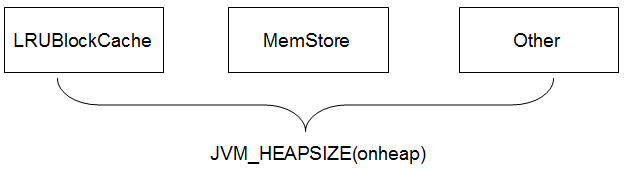 7.5 HBase集群规划
推荐内存规划:默认情况下Memstore为40% * JVM_HEAP，而LRUBlockCache为25% * JVM_HEAP
MemStore = 45% * JVM_HEAP = 86G * 45% = 38.7G
LRUBlockCache = 30% * JVM_HEAP = 86G * 30% = 25.8G
配置如下
设置JVM参数如下


hbase-site.xml中MemStore相关参数设置如下





hbase-site.xml中LRUBlockCache相关参数设置如下
7.5 HBase集群规划
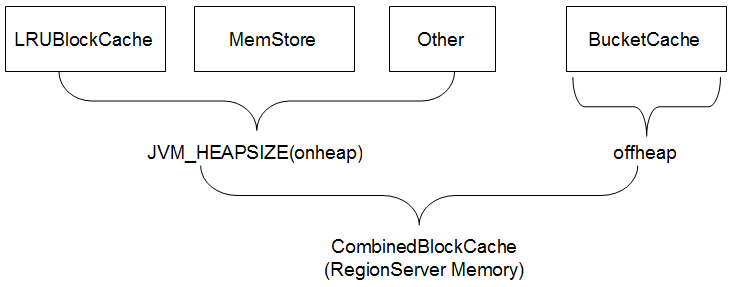 2. 读多写少型 + BucketCache



如图，整个RegionServer内存(Java进程内存)分为两部分：JVM内存和堆外内存。JVM内存中的LRUBlockCache和堆外内存BucketCache一起构成了读缓存CombinedBlockCache，用于缓存读到的Block数据，其中LRUBlockCache用于缓存元数据Block，BucketCache用于缓存实际用户数据Block；MemStore用于写流程，缓存用户写入KeyValue数据；还有部分用于RegionServer正常运行所必须的内存
7.5 HBase集群规划
2. 读多写少型 + BucketCache
前面说过HBase有一个硬规定：LRUBlockCache + MemStore < 80% * JVM_HEAP，否则RegionServer无法启动。这个规定的本质是为了在内存规划的时候能够给除了写缓存和读缓存之外的其他对象留够至少20%的内存空间。那按照上述计算方式能不能满足这个硬规定呢，(LRU + MemStore) / JVM_HEAP = (4.3G + 25.8G) / 47.3G = 63.6% ，远小于80%。因此需要对计算值进行简单的修正，适量减少JVM_HEAP值(减少至46G)，增大Memstore到30G。因为JVM_HEAP减少了，堆外内存就需要适量增大，因此将BucketCache增大到40G。
调整之后，(LRU + MemStore) / JVM_HEAP = (6G + 30G) / 46G = 78.2%	
设置JVM参数如下



hbase-site.xml中MemStore相关参数设置如下



hbase-site.xml中CombinedBlockCache相关参数设置如下
8.1 HBase MapReduce
8.1 HBase MapReduce




1. InputFormat类
HBase实现了TableInputFormatBase类，该类提供了对表数据的大部分操作，其子类TableInputFormat则提供了完整的实现，用于处理表数据并返回键值对。TableInputFormat类将数据表按照Region分割成Split，即有多少个Region就有多个Split；然后将Region按行键分成<key,value>对，key值对应于行健，value值为该行所包含的数据。
8.1 HBase MapReduce
8.1 HBase MapReduce
2. Mapper类和Reducer类
Mapper类从HBase读取数据，Mapper继承的是TableMapper类，后边跟的两个泛型参数指定Mapper输出的数据类型，该类型必须继承自Writable类，例如Put和Delete。但要和initTableMapperJob方法指定的数据类型一致，该过程会自动从指定HBase表内按行读取数据进行处理。
Reducer类将数据写入HBase，Reducer继承的是TableReducer类，后边指定三个泛型参数，前两个必须对应Map过程的输出key/value类型，第三个是输出key的数据类型，它是不必要的，write的时候可以把key写成IntWritable或其他数据，这样Reducer输出的数据会自动插入outputTable指定的表内。
TableMapper和TableReducer的本质就是为了简化书写代码，因为传入的4个泛型参数里都会有固定的参数类型，所以是Mapper和Reducer的简化版本，本质它们没有任何区别。

3. OutputFormat类
HBase实现的TableOutputFormat将输出的<key,value>对写到指定的HBase表中，该类不会对WAL进行操作，即如果服务器发生故障将面临丢失数据的风险。可以使用MultipleTableOutputFormat类解决这个问题，该类可以对是否写入WAL进行设置。
8.2 编程实例
8.2.1 使用MapReduce操作HBase
代码参考：8-2-1中的WordCountWriteToHBase.java
使用HBase Shell查看运行结果，如图8-2所示：



8.2.2 从HBase获取数据上传至HDFS	
将8.2.1生成的HBase wordcount表数据内容读取，并将其上传到HDFS中。ReadHBaseMapper中的map函数为：
map(ImmutableBytesWritable key,Result values,Context context);
该函数按行读取HBase表数据，其中key是行健，values是单元格数据。

代码参考 8-2-2中的WordCountReadFromHBase.java
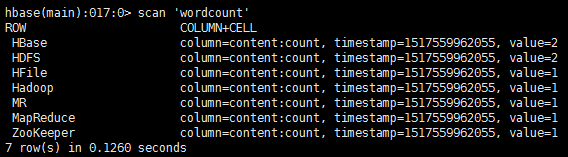 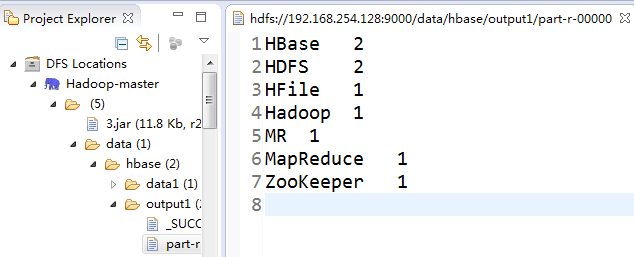 代码
代码
代码
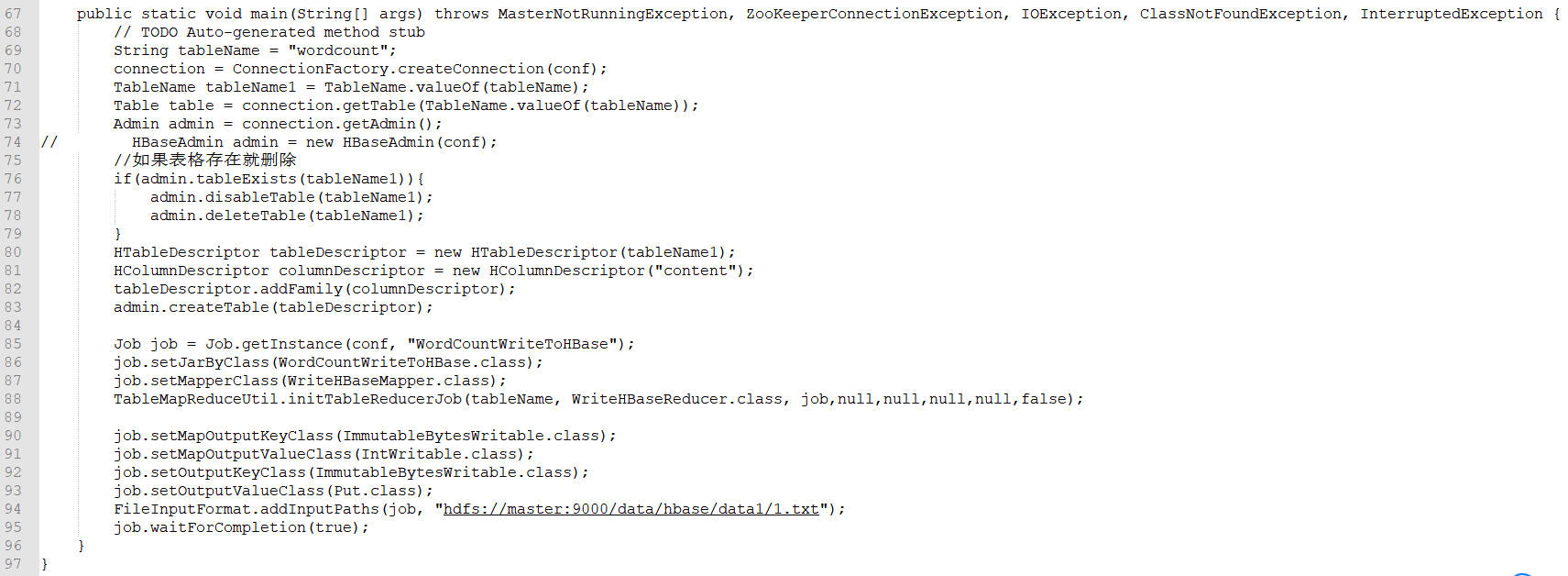 8.2 编程实例
8.2.3 MapReduce生成HFile入库到HBase
如果我们一次性入库HBase巨量数据，处理速度慢不说，还特别占用Region资源，一个比较高效便捷的方法就是使用Bulk Loading方法，即HBase提供的HFileOutputFormat类。它是利用HBase的数据信息按照特定格式存储在HDFS内这一原理，直接生成这种HDFS内存储的数据格式文件，然后上传至合适位置，即完成巨量数据快速入库的办法。配合MapReduce完成，高效便捷，而且不占用Region资源，增添负载。这种方式适合初次数据导入，即表内数据为空，或者每次入库表内都无数据的情况，并且HBase集群与Hadoop集群为同一集群，即HBase所基于的HDFS为生成HFile的MapReduce的集群。
先通过HBase shell创建表stu7
	hbase(main):032:0> create 'stu7', 'info'
0 row(s) in 5.9200 seconds
=> Hbase::Table - stu7
代码参考 8-2-3中的HFileGenerator .java
(1)最终输出结果，无论是Map还是Reduce，输出部分key和value的类型必须是：<ImmutableBytesWritable, KeyValue>或者<ImmutableBytesWritable, Put>。
(2)最终输出部分，value类型是KeyValue或Put，对应的Sorter分别是KeyValueSortReducer或PutSortReducer。
(3)job.setOutputFormatClass(HFileOutputFormat.class)中的HFileOutputFormat只适合对单列族组织成的HFile文件。
(4)HFileOutputFormat.configureIncrementalLoad(job, table)自动对Job进行配置。SimpleTotalOrderPartitioner是需要先对key进行整体排序，然后划分到每个Reduce中，保证每一个Reducer中的的key最小最大值区间范围是不会有交集的。因为入库到HBase的时候，作为一个整体的Region，key是绝对有序的。
8.2 编程实例
(5)最后生成HFile存储在HDFS上，输出路径下的子目录是各个列族。如果对HFile进行入库HBase，相当于移动HFile到HBase的Region中，HFile子目录的列族内容没有了。


      此时通过扫描stu7表，发现里面并没有数据，如图8-6所示
      生成的HFile文件位于/data/hbase/output3/info/f6f2ef7462c747a18835e6fd8f7dfe8b，使用命令hbase org.apache.hadoop.hbase.io.hfile.HFile -p –f查看刚生成的HFile文件，如图8-7所示：

    (6) HFile入库到HBase
	代码参考：8-2-3 HFileLoader.java
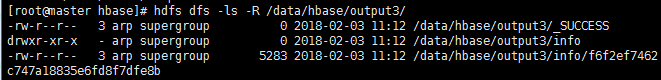 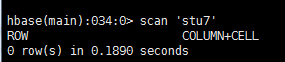 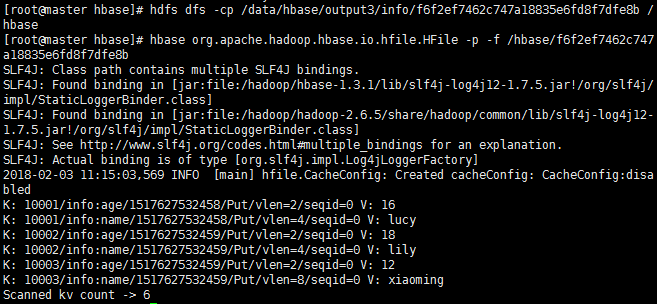 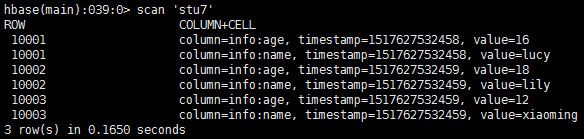 代码
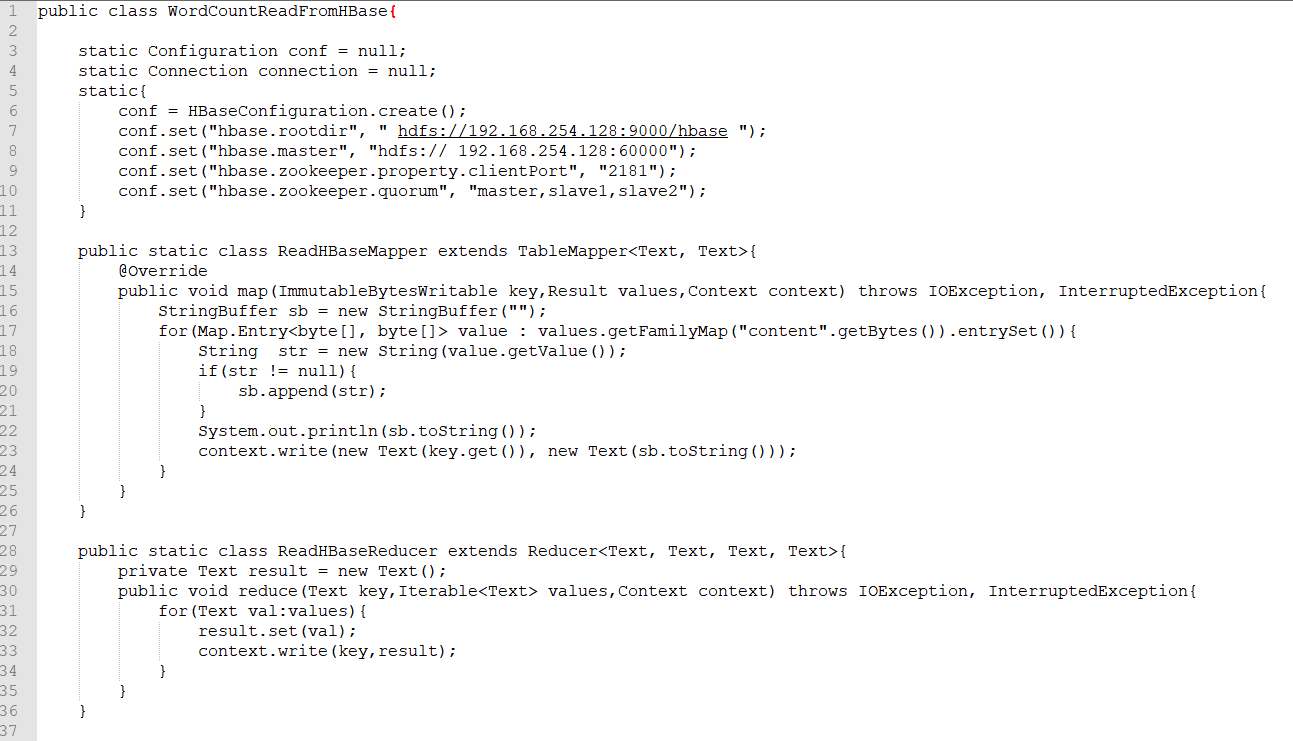 代码
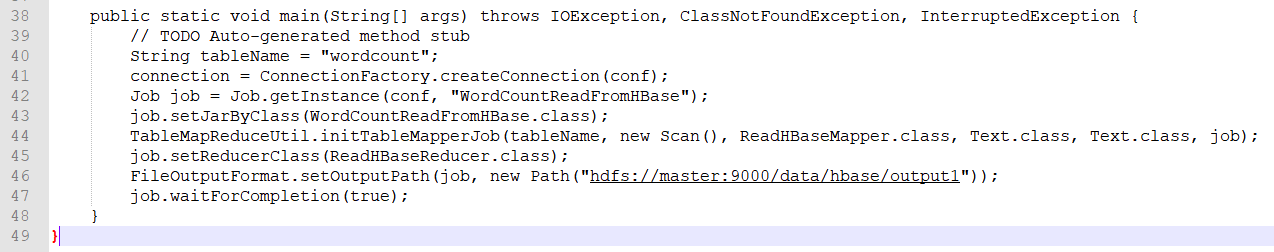 8.2 编程实例
8.2.4 同时写入多张表
通过MapReduce将读入的数据写入到多个表当中，数据如图8-10所示，第一列表示姓名，第二列表示语文成绩，第三列表示英语程序，第四列表示数学成绩





代码参考：8-2-4 MultipleTablesWriteToHBase.java
通过扫描chinese，english和math表
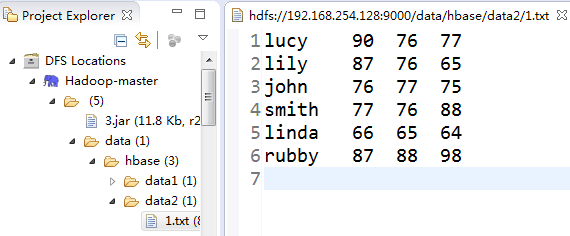 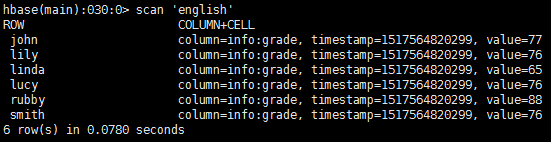 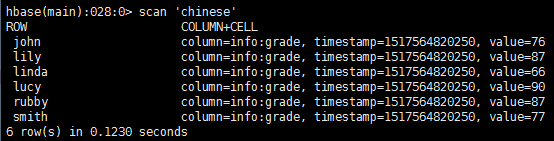 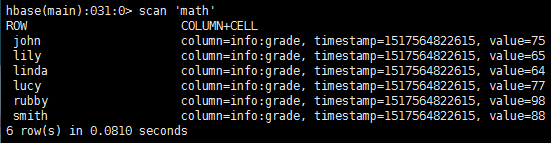 代码
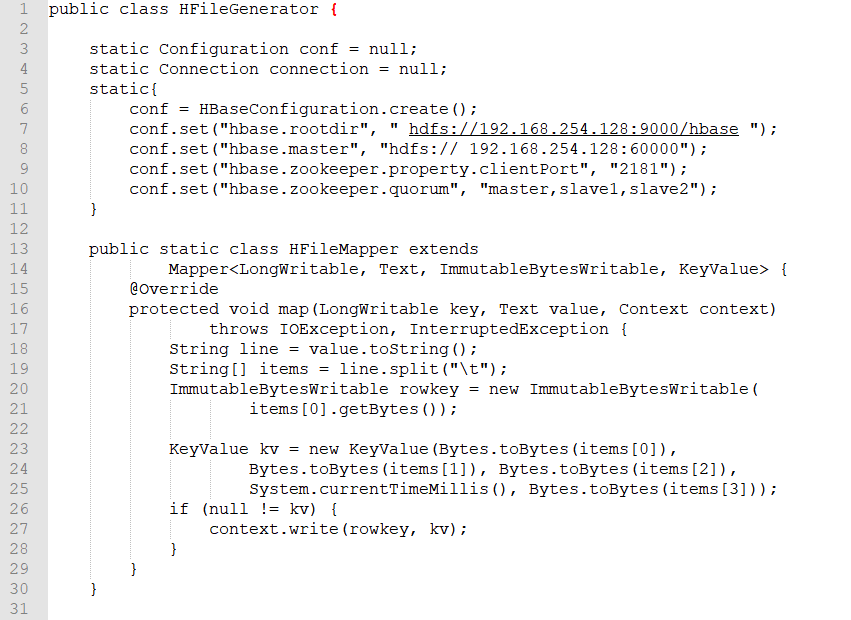 代码
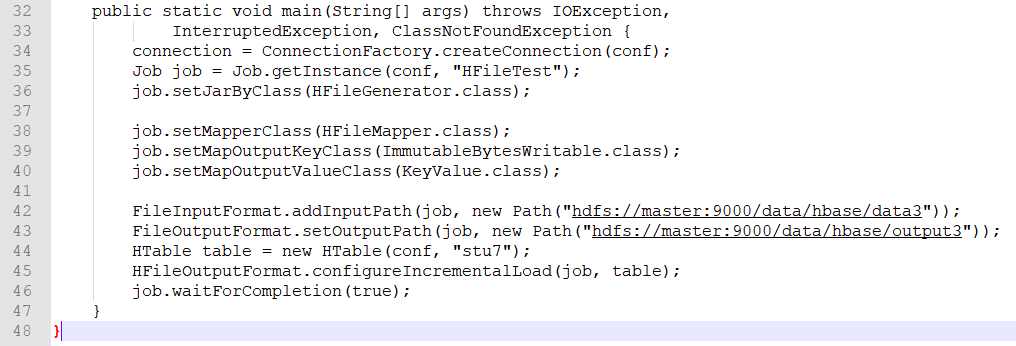 8.2 编程实例
8.2.5 从多个表读取数据
将8.2.4生成的HBase表中的数据读取出来，并将其写入到HDFS中。由于要读取多张表，因此要将TableMapReduceUtil.initTableMapperJob函数中的第一个参数设置List<Scan>类型，并对每个Scan设置扫描条件和需要扫描的表

代码参考：8-2-5目录下 MultipleTablesReadFromHBase.java

结果如图：
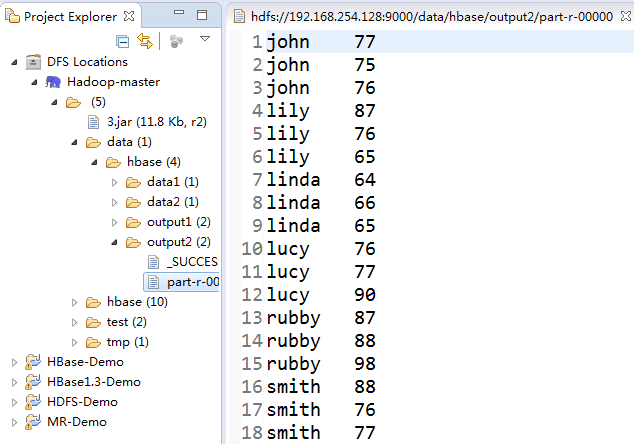 代码
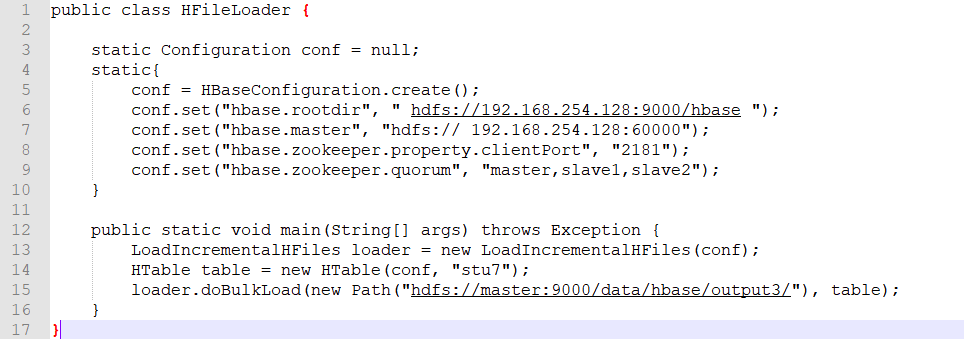 8.2 编程实例
8.2.6 通过读取HBase表删除HBase数据
通过MapReduce删除指定条件的数据，在Mapper的map函数中构造Delete对象，完成符合条件的删除，为了提高删除效率，我们可以构造一个Delete集合，在map执行最后完成批量删除。
代码参考：8-2-6目录下的DropTableDemo.java

删除前




删除后


如果将scan.setTimeStamp(new Long(timeStamp))去掉，表示删除所有数据
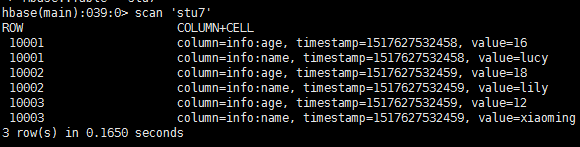 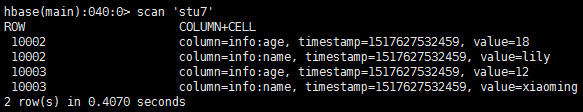 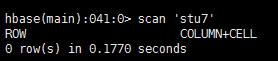 代码
代码
8.2 编程实例
8.2.7 通过读取HBase表数据复制到另外一张表
完成HBase表内容的复制，即在Mapper阶段每读取一行数据，就将结果装载到Put对象当中，并通过write函数将其写入到HBase表中。写入表的一种方式是用TableMapReduceUtil.initTableReducerJob的方法，这里既可以在Map阶段输出，也能在Reduce阶段输出，区别是Reduce的class设置为null或者实际的Reduce。
首先在HBase中创建stu8表：
	hbase(main):004:0> create 'stu8', 'info'
	0 row(s) in 4.9200 seconds
	=> Hbase::Table - stu8
代码参考 8-2-7目录下TableCopy.java
扫描stu6和stu8表结果如图8-18和8-19所示
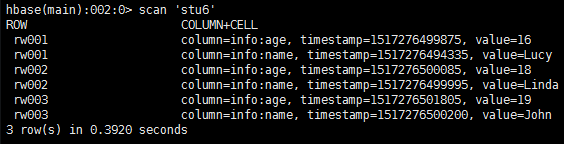 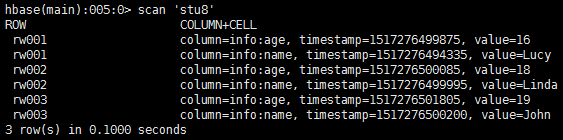 代码
代码
8.2 编程实例
8.2.8 建立HBase表索引
HBase索引主要用于提高HBase中表数据的访问速度，有效的避免了全表扫描，HBase中的表根据行健被分成了多个Region，通常一个Region的一行都会包含较多的数据，如果以列值作为查询条件，就只能从第一行数据开始往下找，直到找到相关数据为止，这种效率很低。相反，如果将经常被查询的列作为行健、行健作为列重新构造一张表，即可实现根据列值快速定位相关数据所在的行，这就是索引。显然索引表仅需要包含一个列，所以索引表的大小和原表比起来要小得多，如图8-20给出了索引表与原表之间的关系。从图可以看出，由于索引表的单条记录所占的空间比原表要小，所以索引表的一个Region与原表相比，能包含更多条记录。

假设HBase中存在一张表stu6，里面的内容如表8-2所示，则根据列info:name构建的索引表如图8-21所示。



代码参考：目录8-2-8下CreateHbaseIndex.java
结果效果
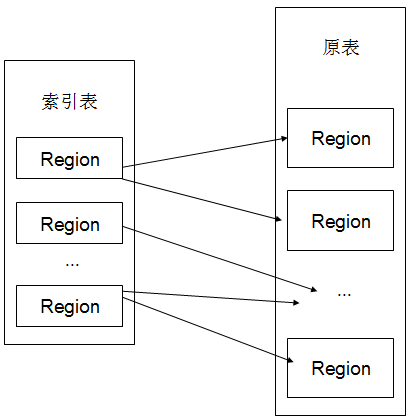 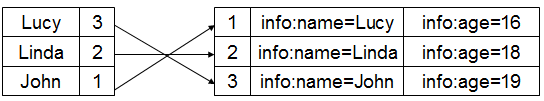 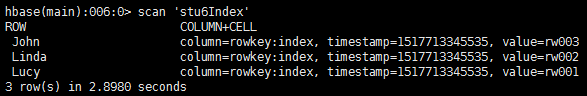 代码
代码
8.2 编程实例
8.2.9 将MapReduce输出结果到MySQL
为了方便MapReduce直接访问关系型数据库(MySQL，Oracle等)，Hadoop提供了DBInputFormat和DBOutputFormat两个类。通过DBInputFormat类把数据库表数据读入到HDFS，然后根据DBOutputFormat类把MapReduce产生的结果集导入到数据库表中。
要将数据从HBase中导入MySQL，要实现五个类，分别是负责读取HBase数据的Mapper类，负责写入MySQL的Reducer类，Combine类，数据库信息读写的接口类，以及最后让程序运行起来的主类。
先来看下连接MySQL需要的操作








代码参考：8-2-9下的WriteToMysql.java
在slave2节点执行查询结果如图
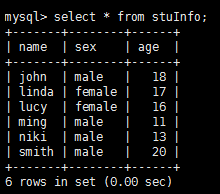 代码
代码
8.2 编程实例
8.2.10 利用MapReduce完成MySQL数据读写
MapReduce默认提供了DBInputFormat和DBOutputFormat，分别用于数据库的读取和数据库的写入。通过DBInputFormat.setInput设置从哪个表哪些字段读取数据，在从MySQL读取数据的时候，以主键ID作为Mapper阶段的key，整条记录加分隔符作为value进行输出；在Reduce阶段则类似于8.2.9中的读。
首先在slave2节点执行如下SQL命令





代码参考 8-2-10下的MysqlToMR.java
执行结果
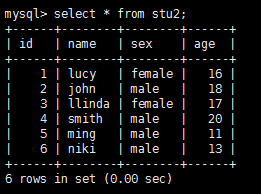 代码
代码
代码
代码
代码
安装MySQL-附录
MySQL可以安装在任意一个集群节点中，在本书中被安装在slave2节点，也就是IP为192.168.254.131的节点。

1. MySQL安装
MySQL可以通过以下两种方式进行安装：
(1)通过网络安装
1)下载mysql57-community-release-el7-8.noarch.rpm的yum源
wget http://repo.mysql.com/mysql57-community-release-el7-8.noarch.rpm
2)安装mysql57-community-release-el7-8.noarch.rpm
rpm -ivh mysql57-community-release-el7-8.noarch.rpm
3)安装MySQL
yum install mysql-server
安装MySQL-附录
MySQL可以安装在任意一个集群节点中，在本书中被安装在slave2节点，也就是IP为192.168.254.131的节点。

(2)通过rpm包安装
在https://dev.mysql.com/downloads/file/?id=471503下载mysql-5.7.19-1.el7.x86_64.rpm-bundle.tar，并将其通过Xftp上传到/soft目录下，执行如下命令：
tar –xvf mysql-5.7.19-1.el7.x86_64.rpm-bundle.tar
rpm -ivh mysql-community-common-5.7.19-1.el7.x86_64.rpm
rpm -ivh mysql-community-libs-5.7.19-1.el7.x86_64.rpm
rpm -ivh mysql-community-devel-5.7.19-1.el7.x86_64.rpm
rpm -ivh mysql-community-client-5.7.19-1.el7.x86_64.rpm
rpm -ivh mysql-community-server-5.7.19-1.el7.x86_64.rpm
安装MySQL-附录
2. 启动MySQL并创建用户
servcie mysqld start
(1)查找MySQL登录密码
CentOS7中MySQL安装完毕后，会在/var/log/mysqld.log文件中会自动生成一个随机的密码，需要先取得这个随机密码，以用于登录MySQL服务端：
grep "password" /var/log/mysqld.log
得到密码如图1所示：
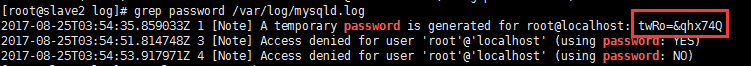 安装MySQL-附录
(2)登录MySQL
由于密码有=字符，在输入密码的时候需要加双引号(单引号也可以)，如图2所示：





(3)设置root用户新密码
由于MySQL5.7采用了密码强度验证插件，故此需要设置一个有一定强度的密码。
set password = password('Aa123456@')
(4)创建hbase用户和数据库
CREATE USER hbase@localhost IDENTIFIED BY 'HBase123@';
create database hbase;
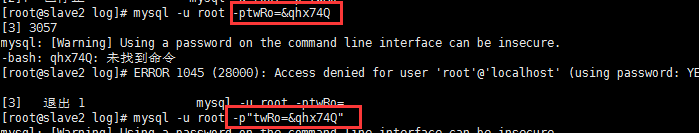 安装MySQL-附录
(5)设置权限
grant all on  hbase.* to hbase@'%' identified by 'hbase123@'; 
grant all on  hbase.* to hbase@'localhost' identified by 'hbase123@'; 
flush privileges;
(6)验证
设置完权限后，必须将服务重启或系统重启，否则会报错。
servcie mysqld restart
mysql -u hbase -p 'HBase123@'
show databases;
通过hbase用户登陆后，会显示其所拥有的数据库，如图3所示：
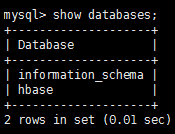